2018 - 2020
2 AA TF – Altenarbeit – St. Josee
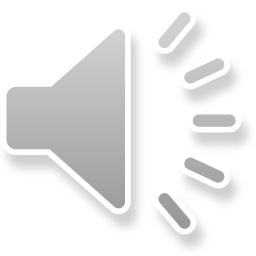 Der Anfang ist
die Hälfte des Ganzen
Sei du selbst
die Veränderung,
die du dir wünschst
für diese Welt
Nicht das Beginnen wird belohnt,
sondern einzig und allein
das Durchhalten
Wer auf einen Baum klettern will,
fängt unten an, nicht oben
Zuversicht
macht das Anfangen
leichter
Wer, wenn nicht wir?
Wo, wenn nicht hier?
Wann, wenn nicht jetzt?
Man muss etwas Neues machen,
um etwas Neues zu sehen
Schnell freundeten wir uns an und begannen unseren gemeinsamen Weg
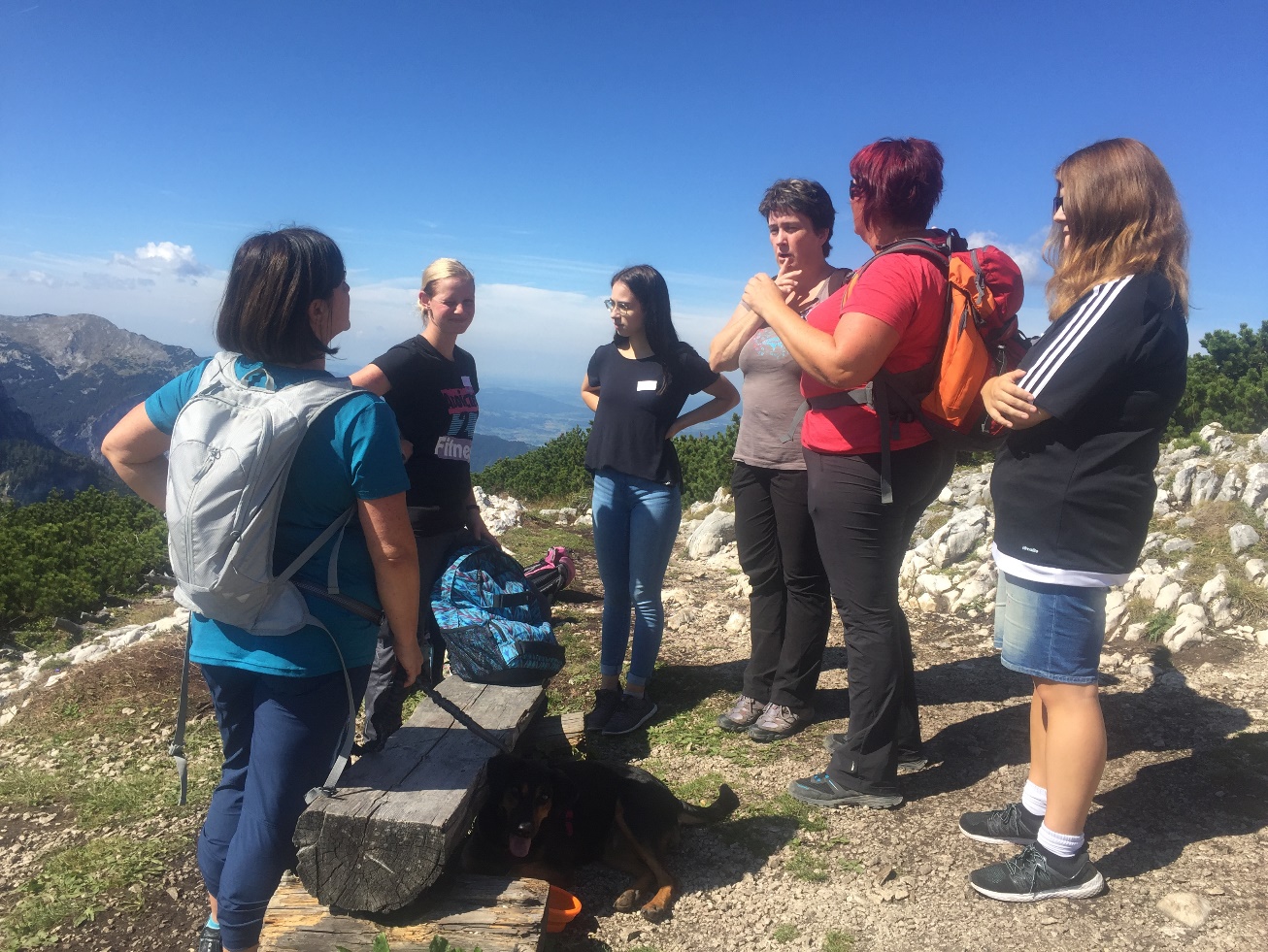 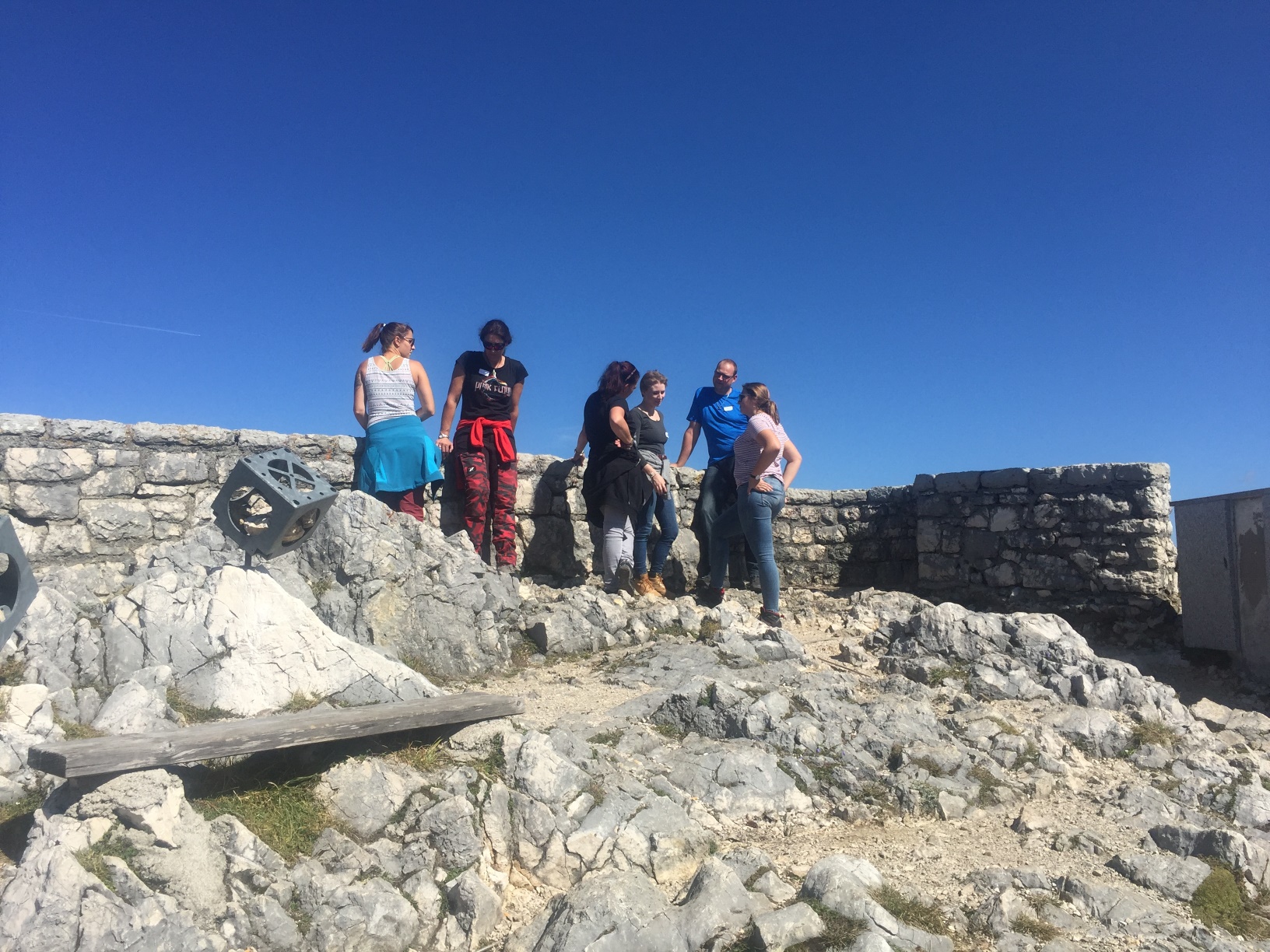 Gemeinsam wollen wir zum Gipfelkreuz und ein Ziel erreichen.
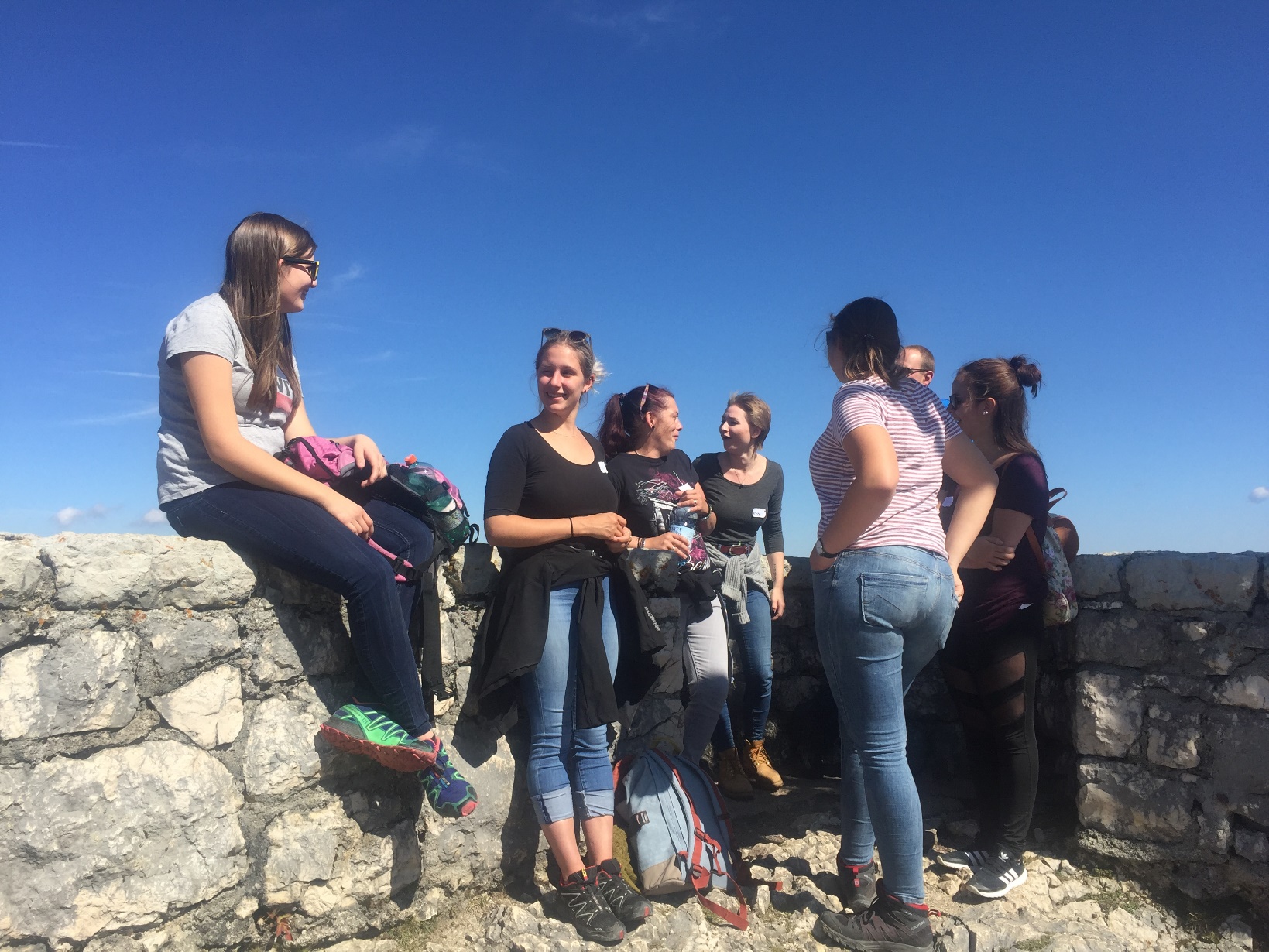 Und plötzlich weißt du:
Es ist Zeit, etwas Neues
zu beginnen, und dem Zauber
des Anfangs zu vertrauen
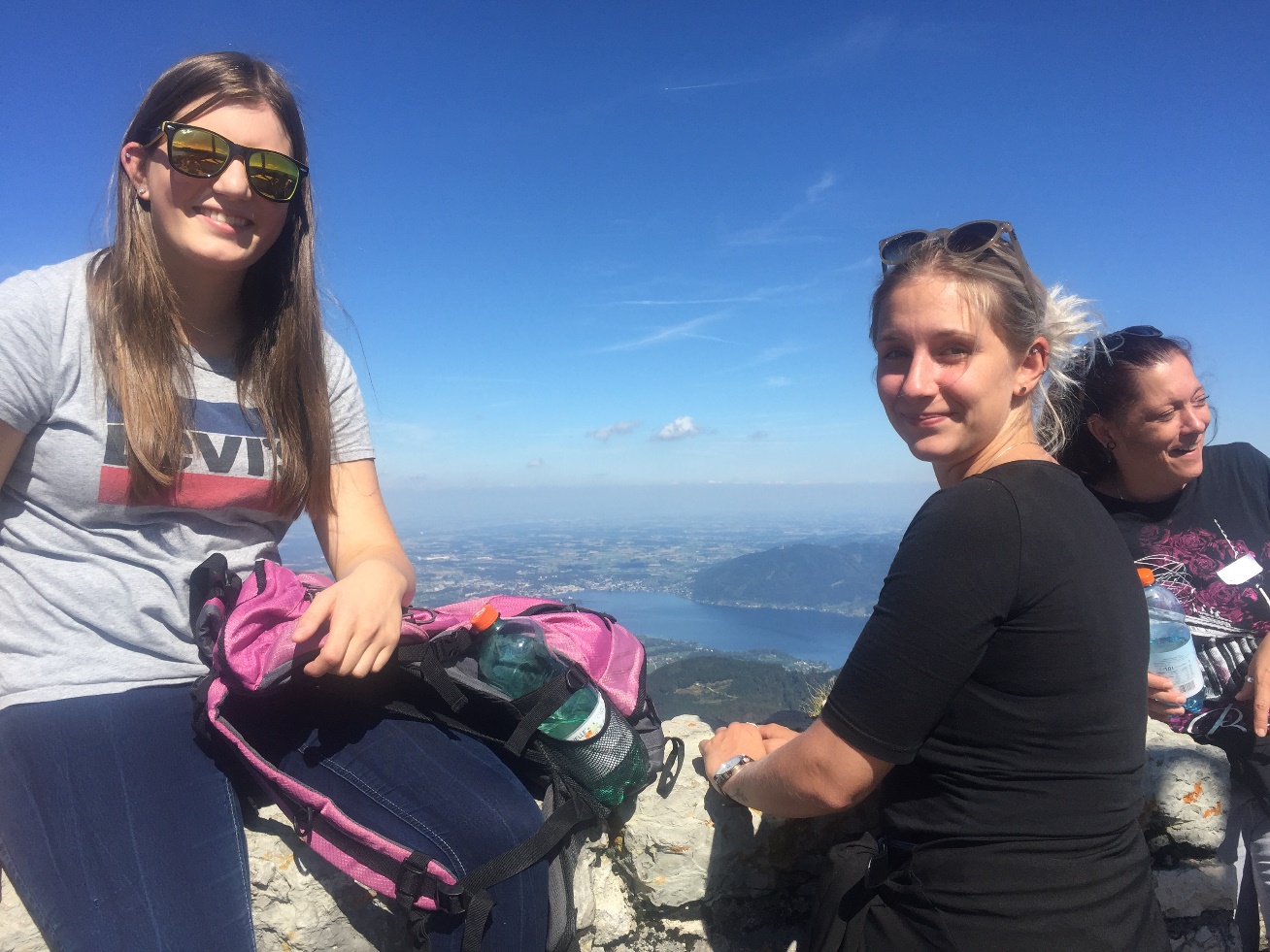 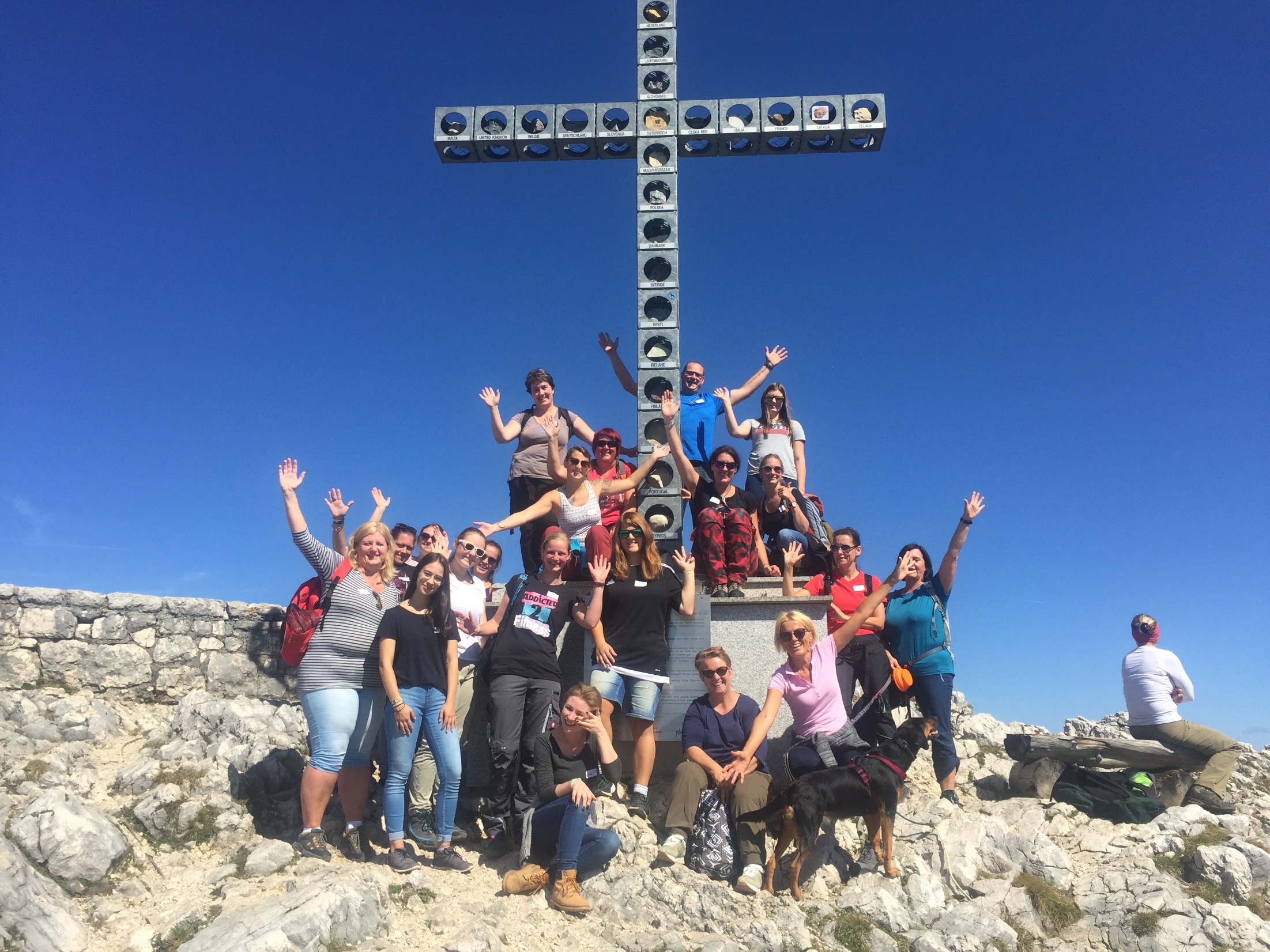 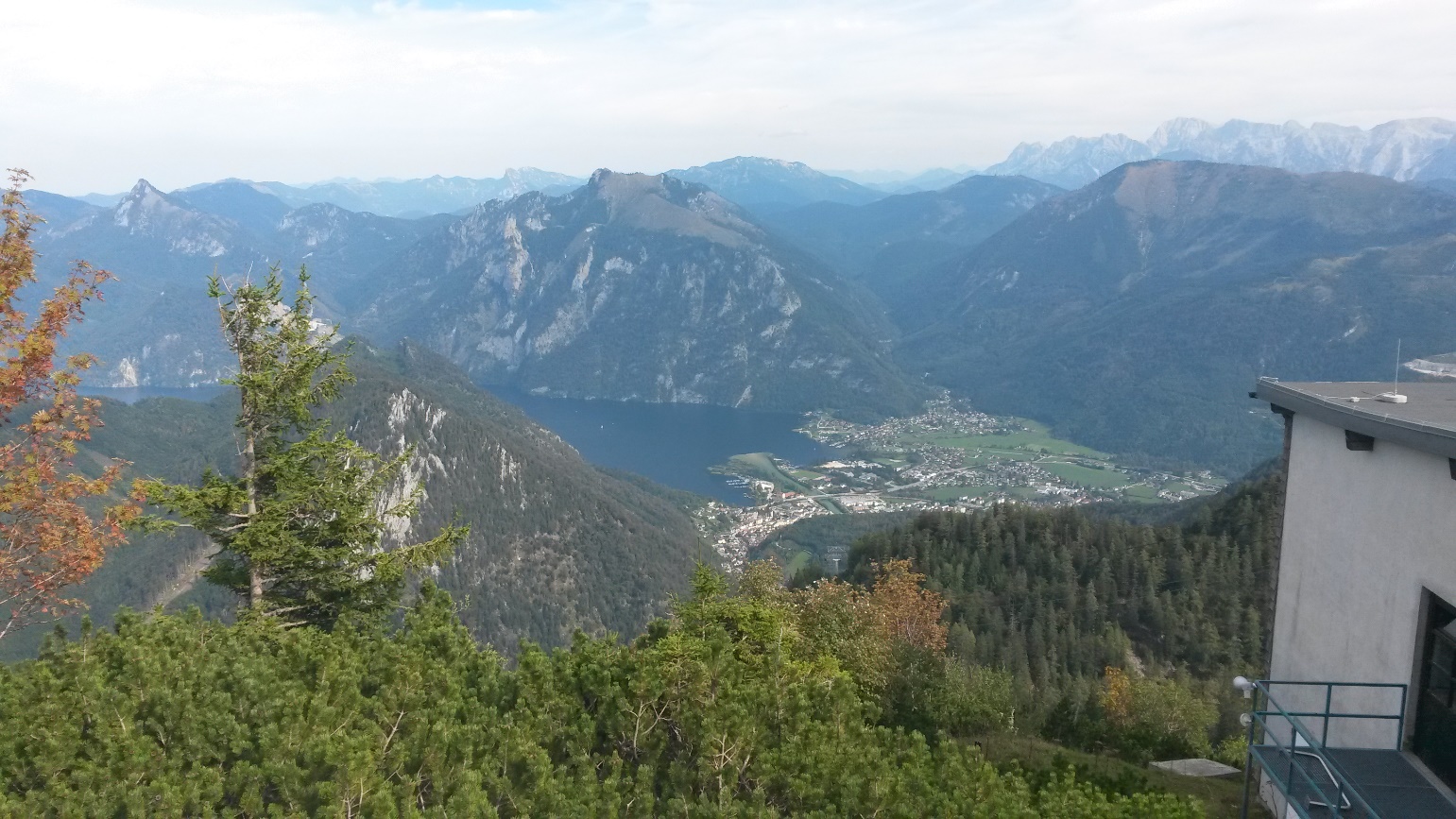 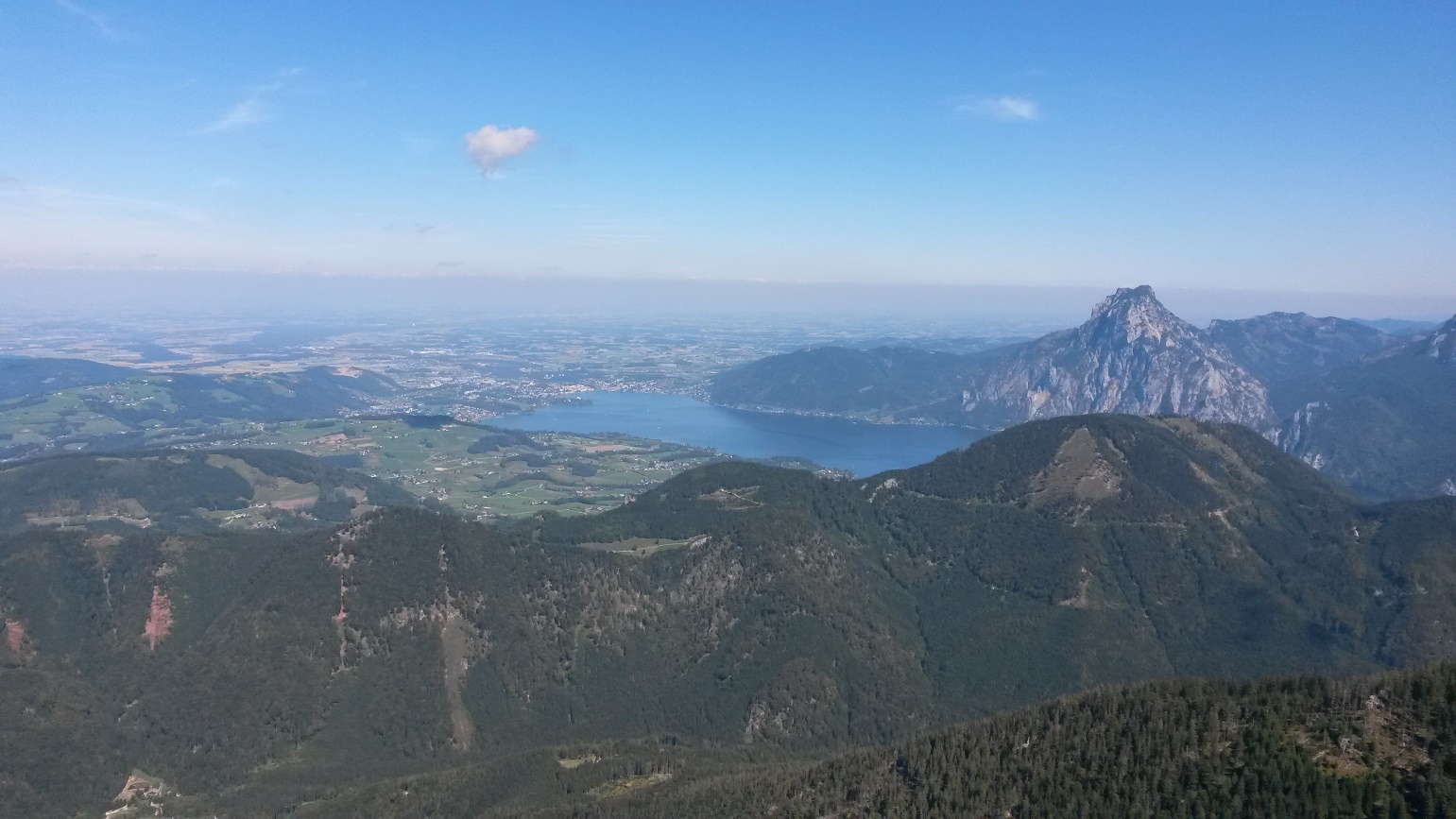 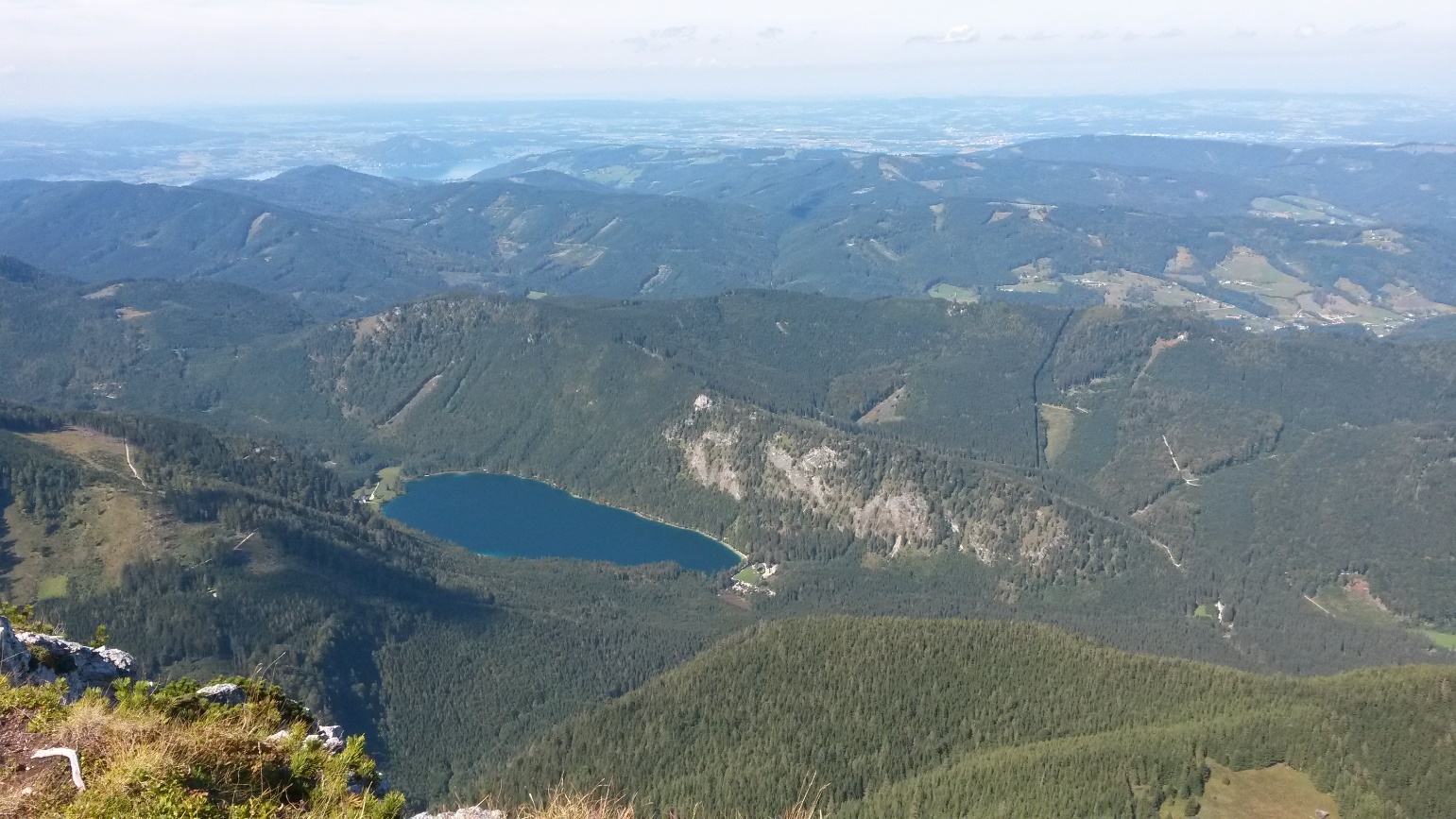 Die Aussicht auf zwei gemeinsame Jahre wurde gewagt.
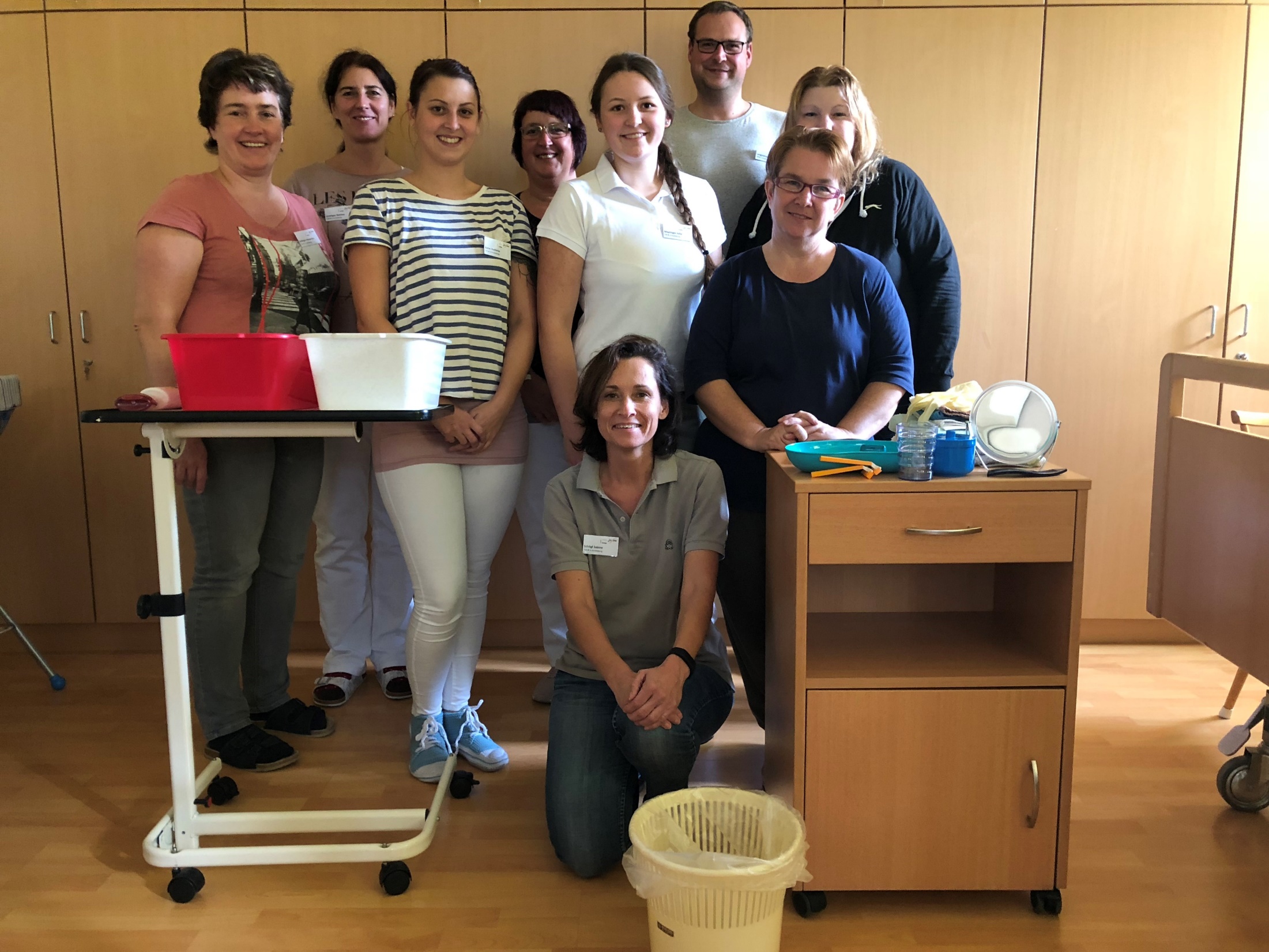 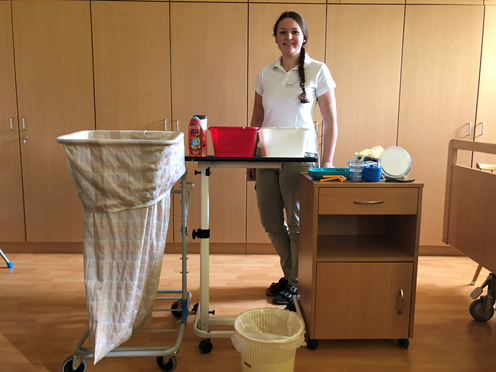 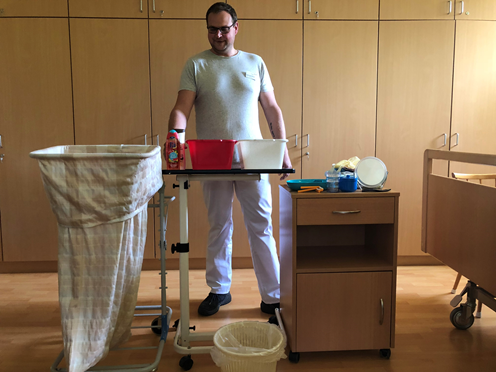 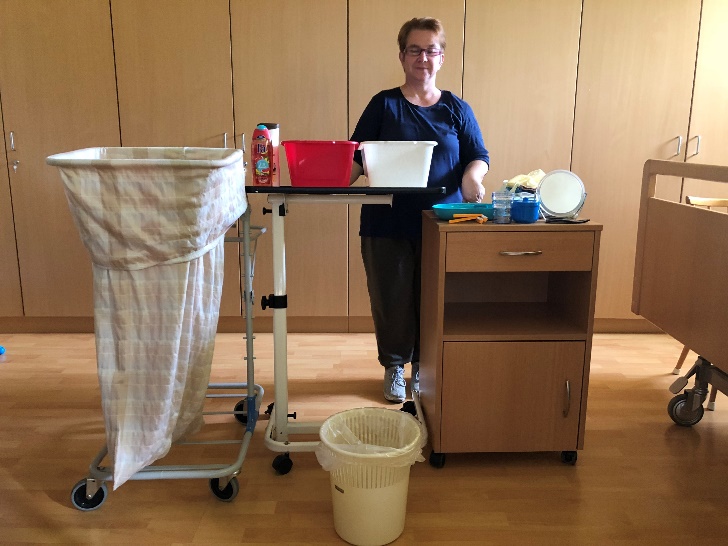 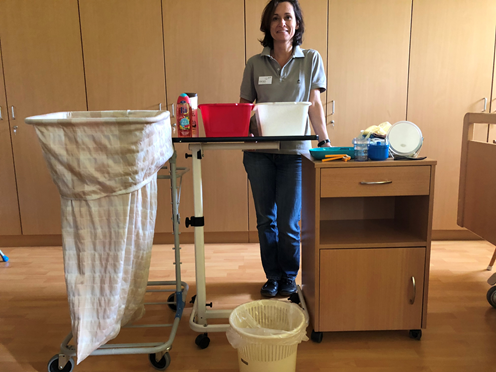 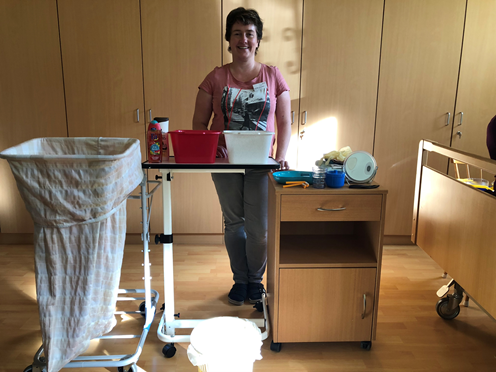 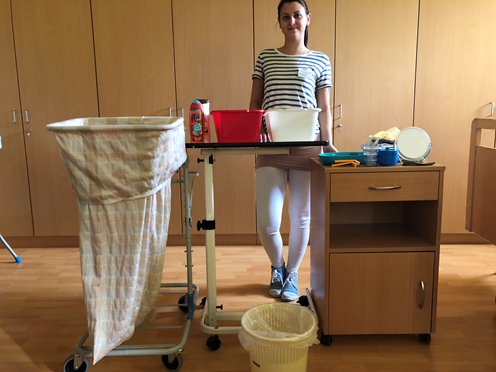 Die neuen Fachkräfte
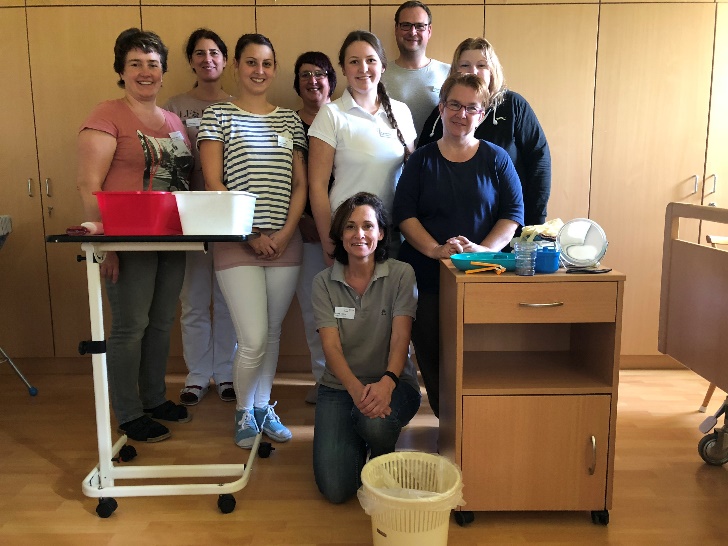 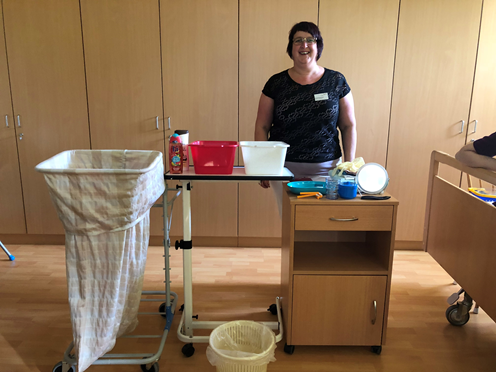 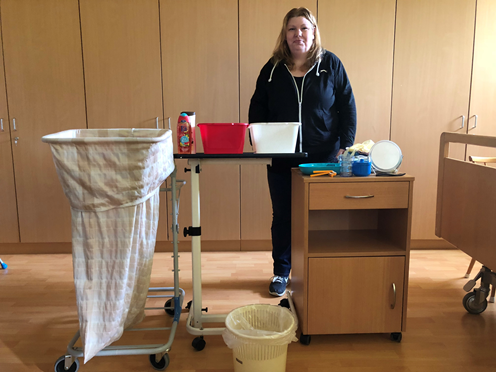 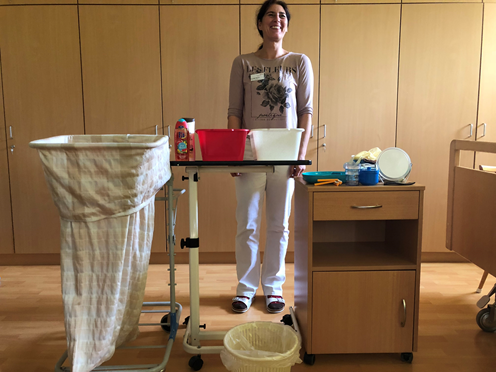 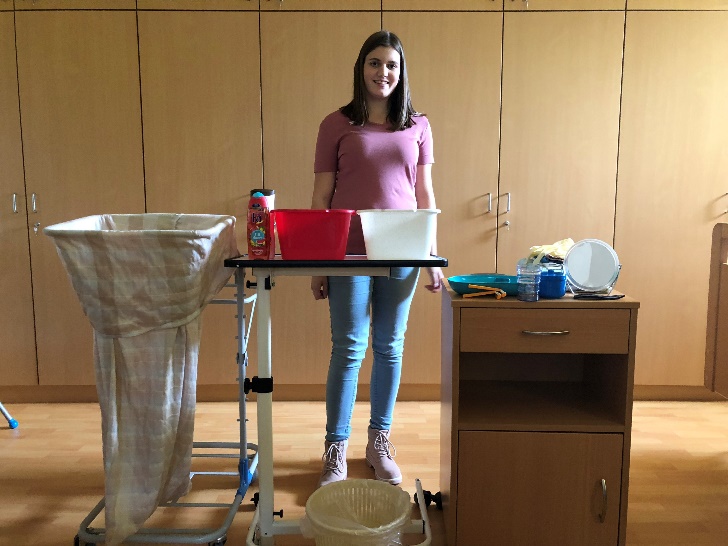 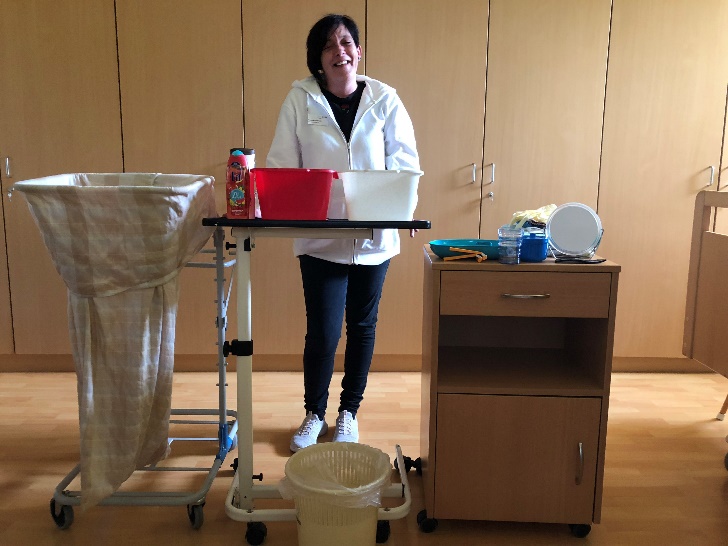 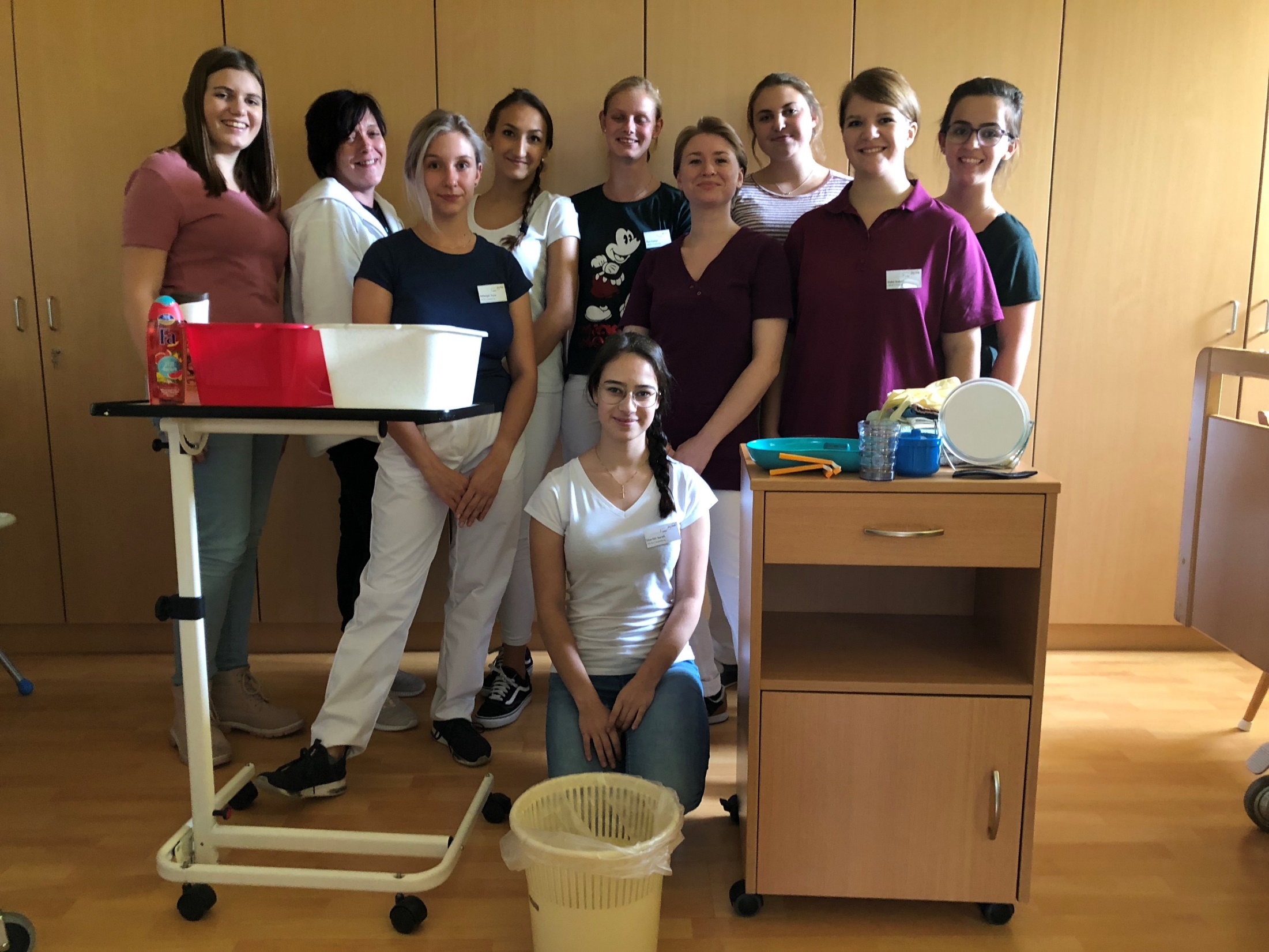 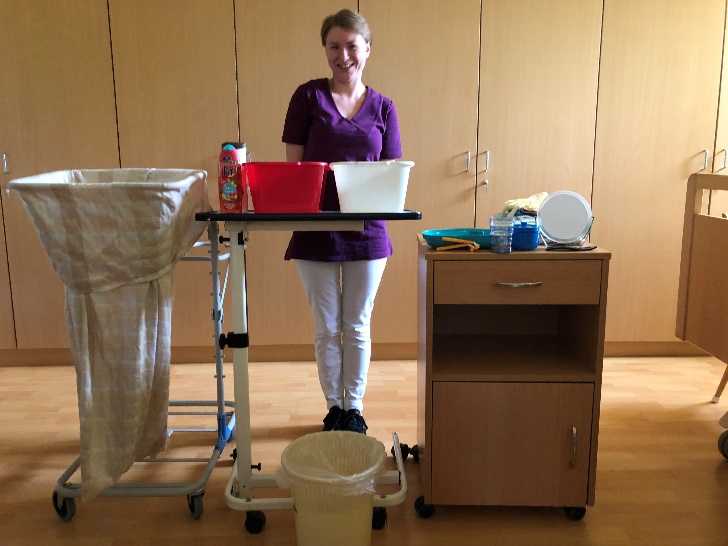 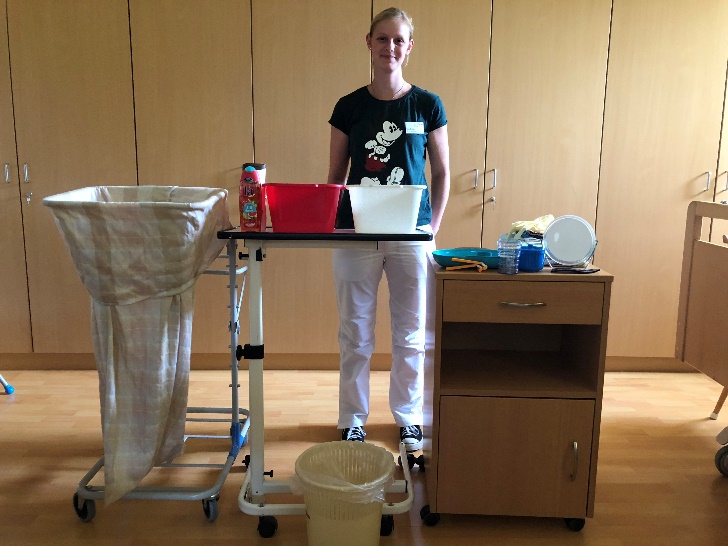 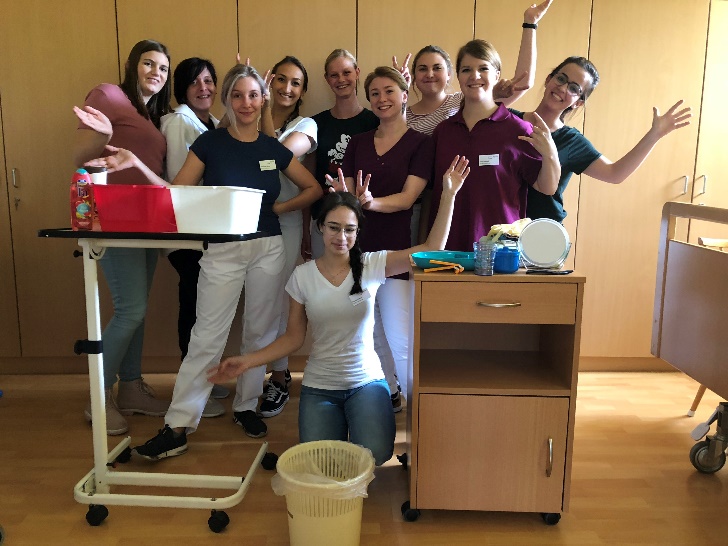 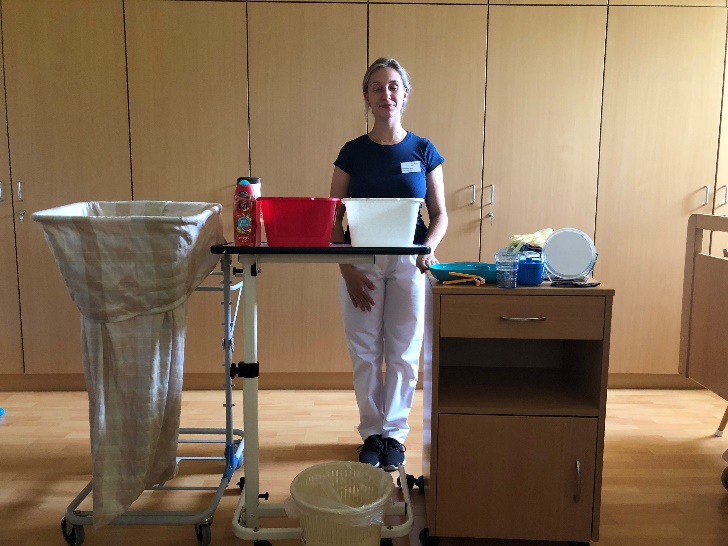 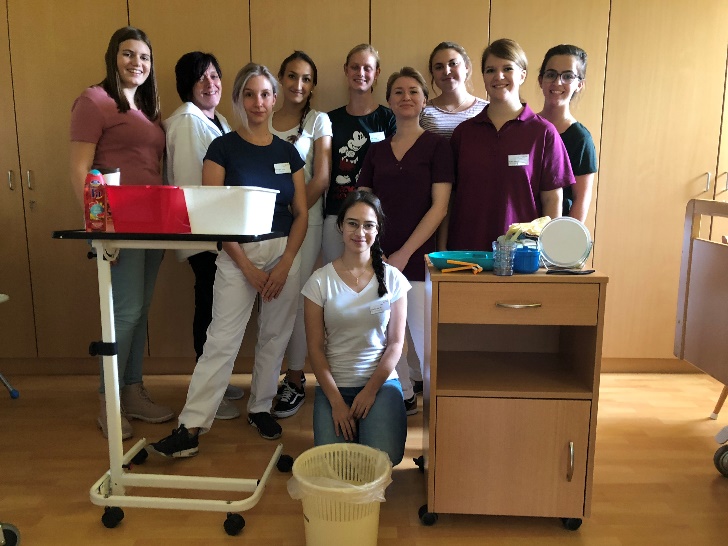 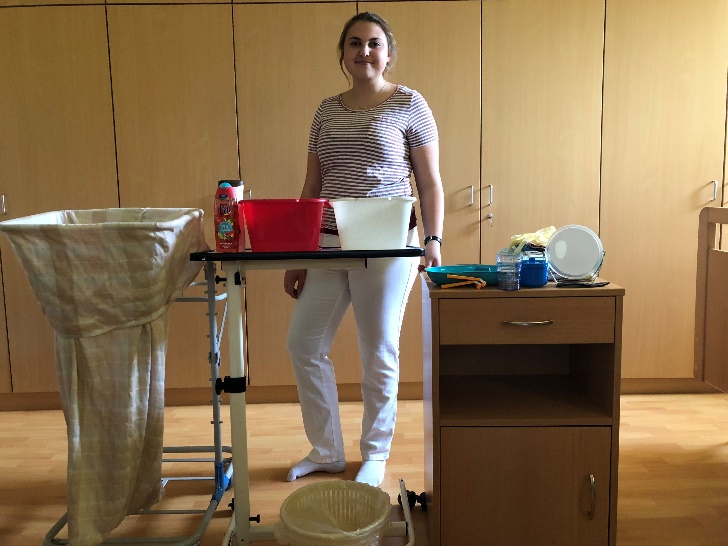 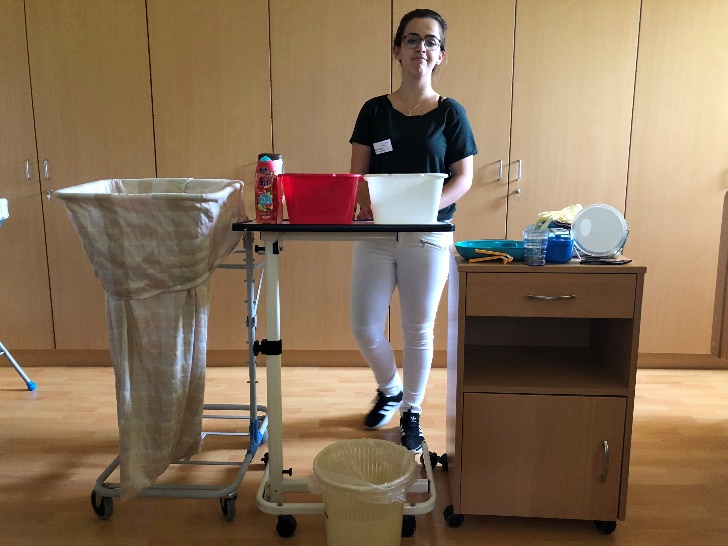 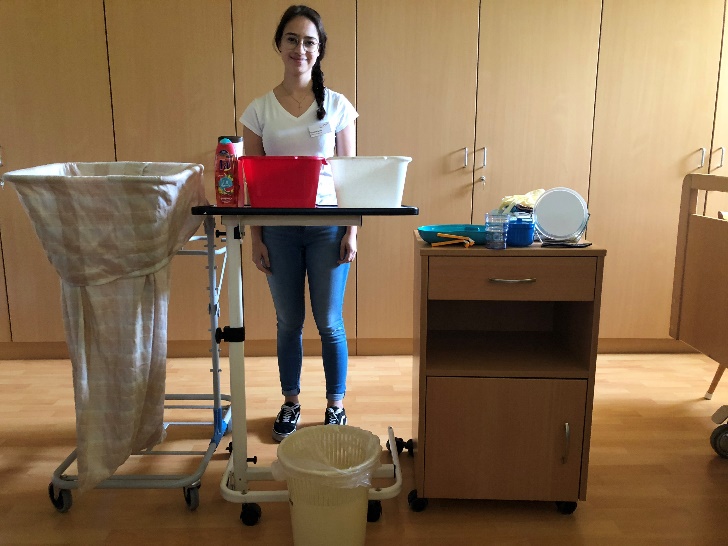 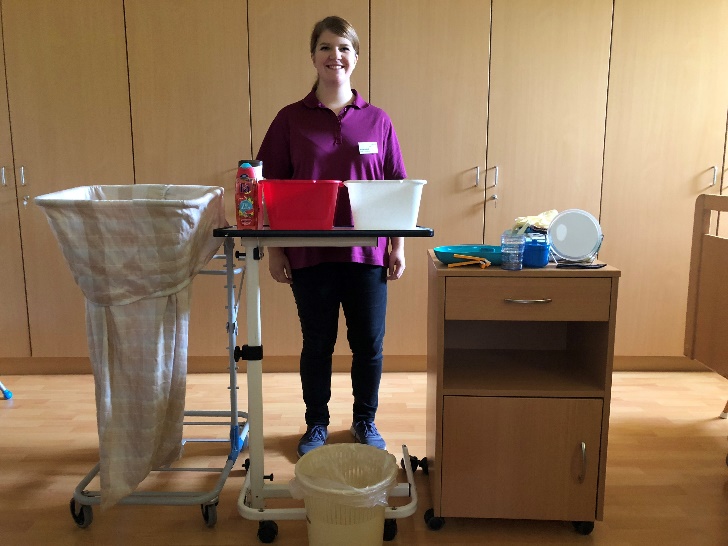 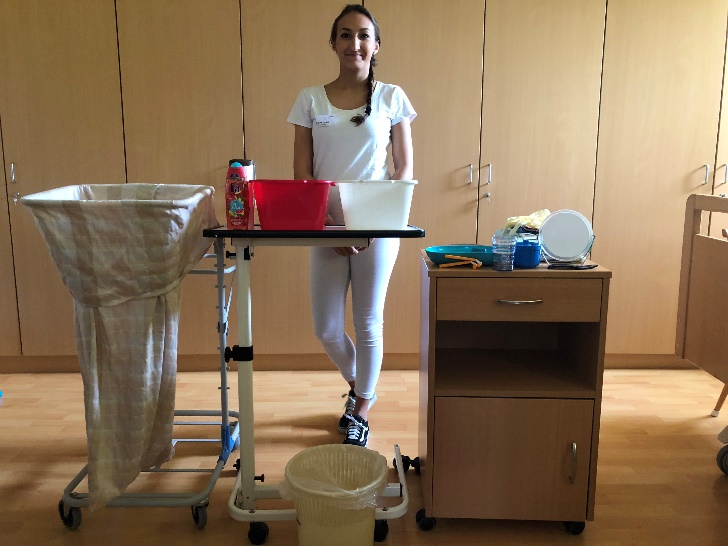 1 Tag 80zigSelbst durften wir Beeinträchtigungen fühlen
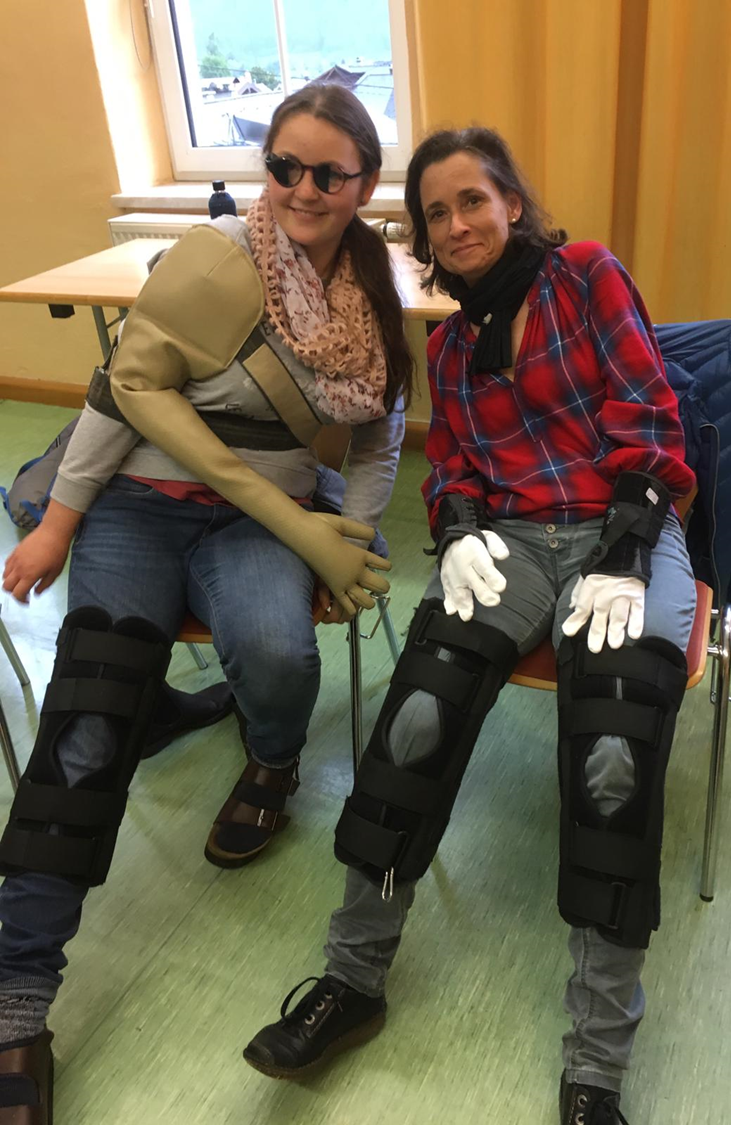 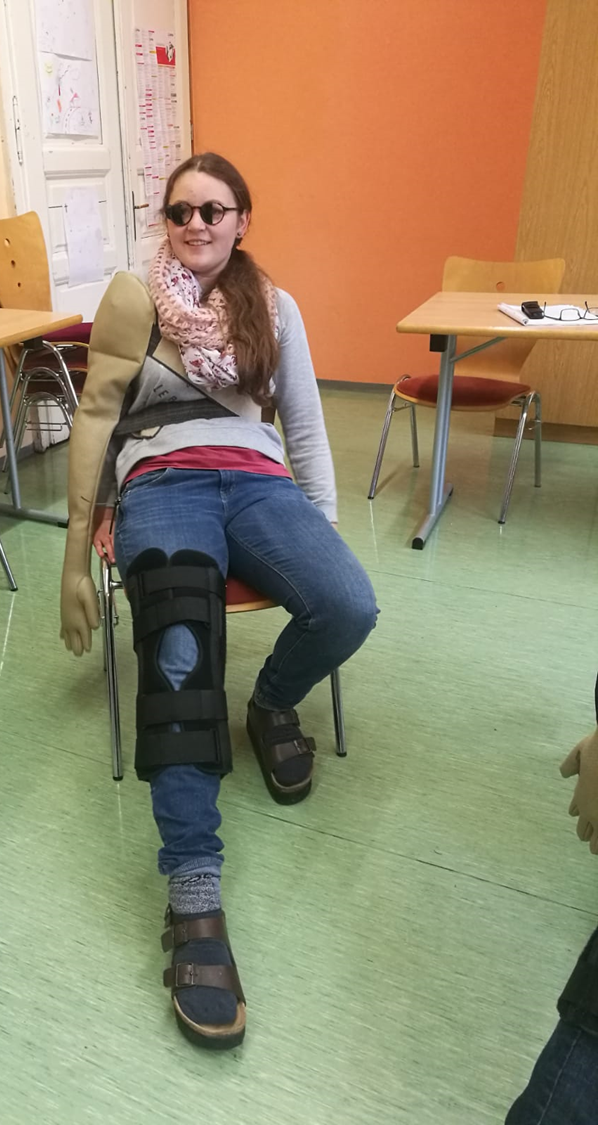 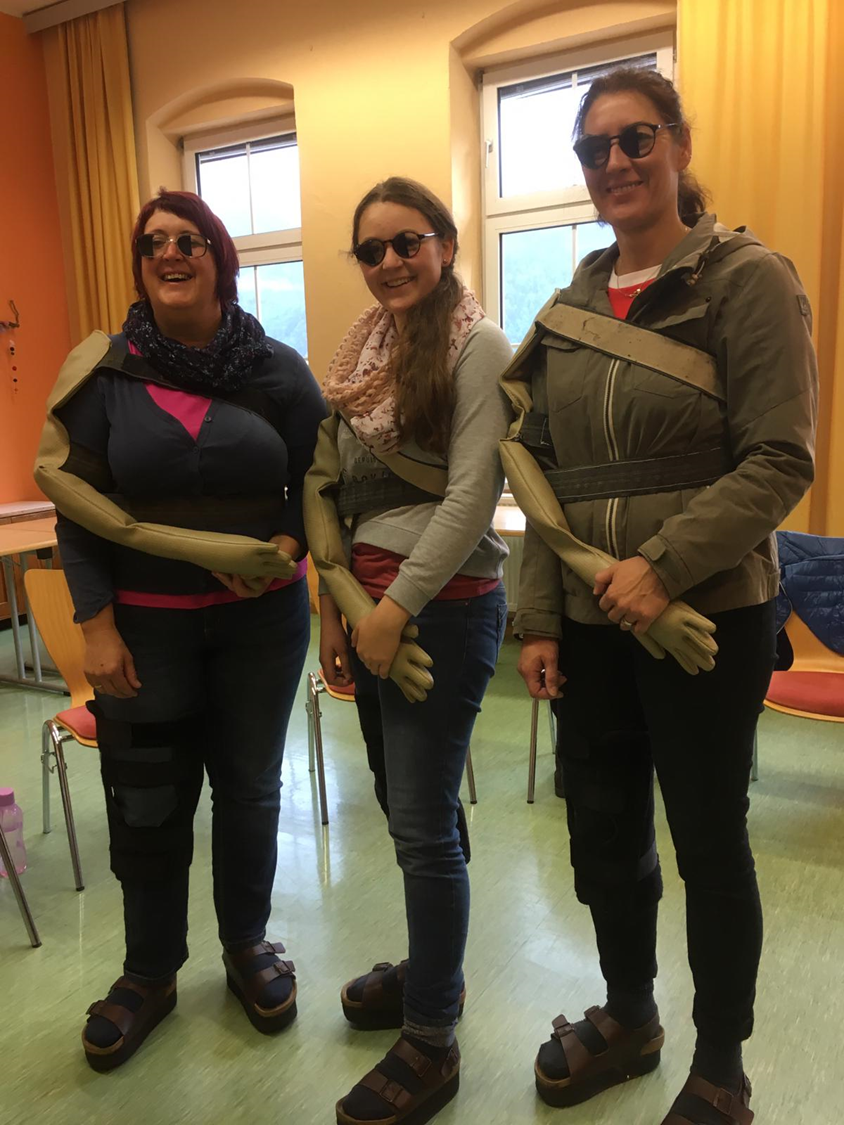 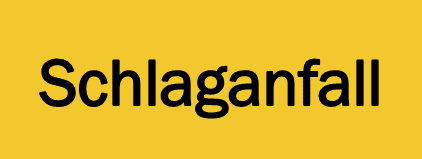 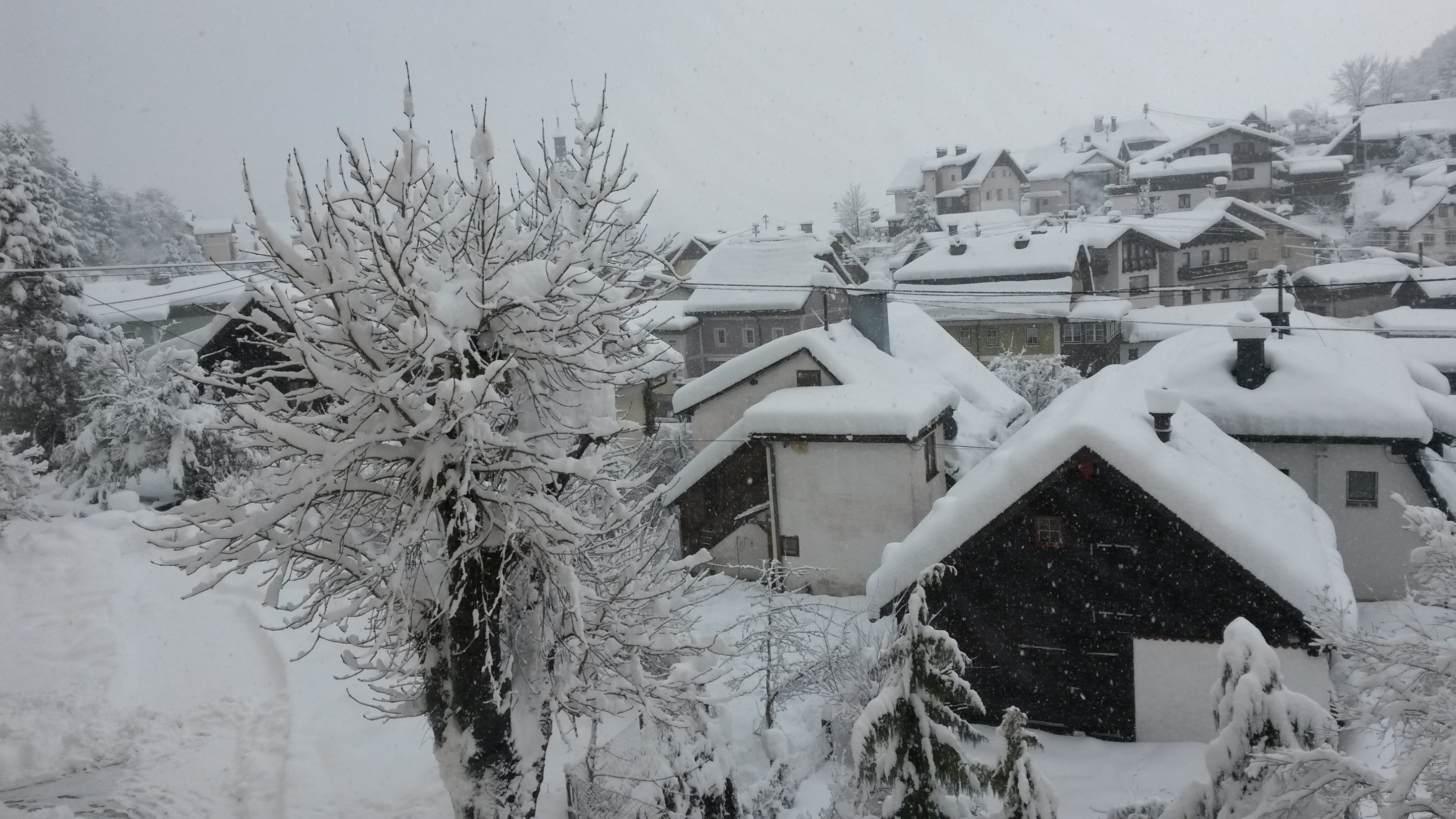 Es wurde Winter und der Schnee versperrte uns die Wege.
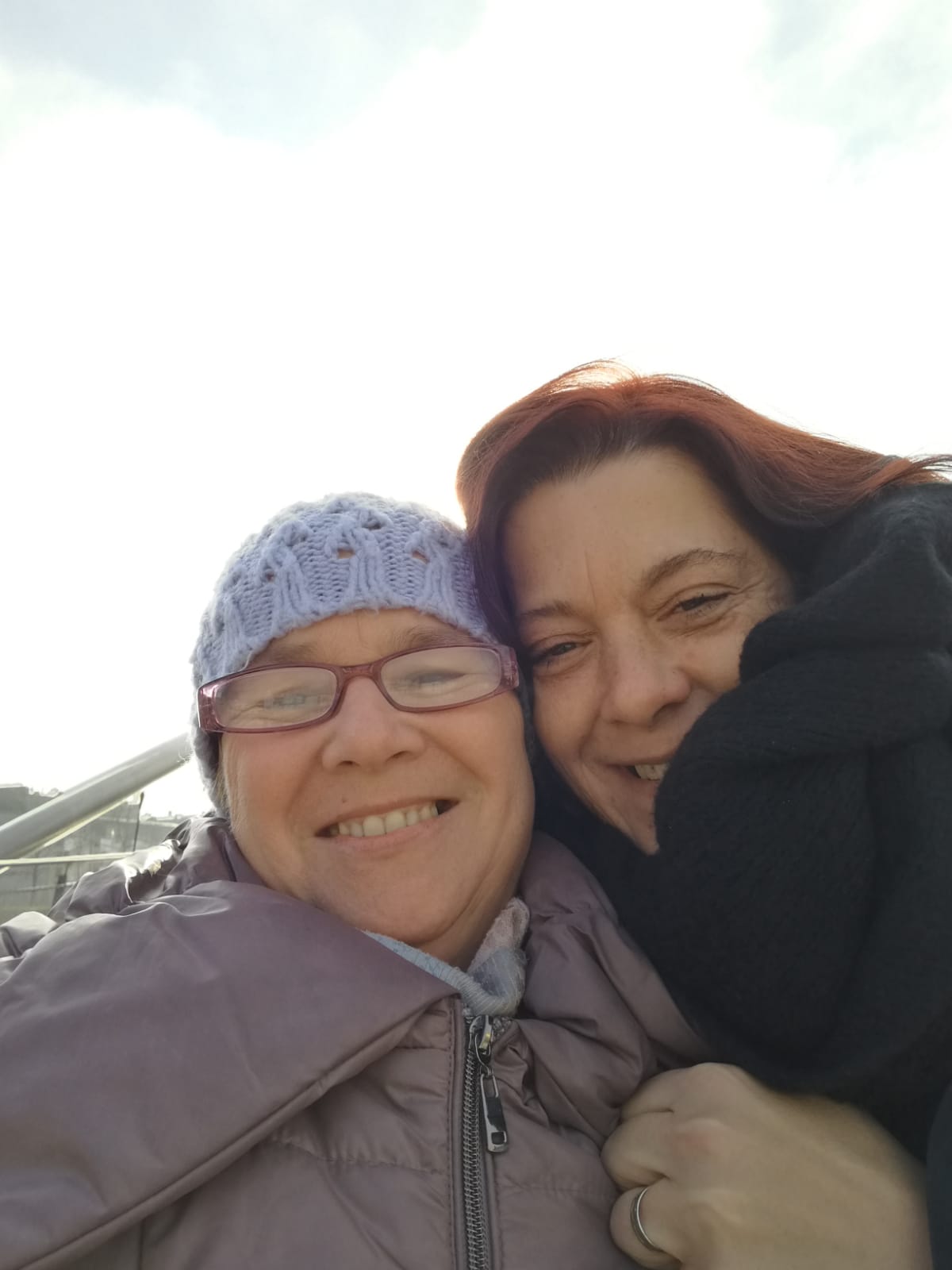 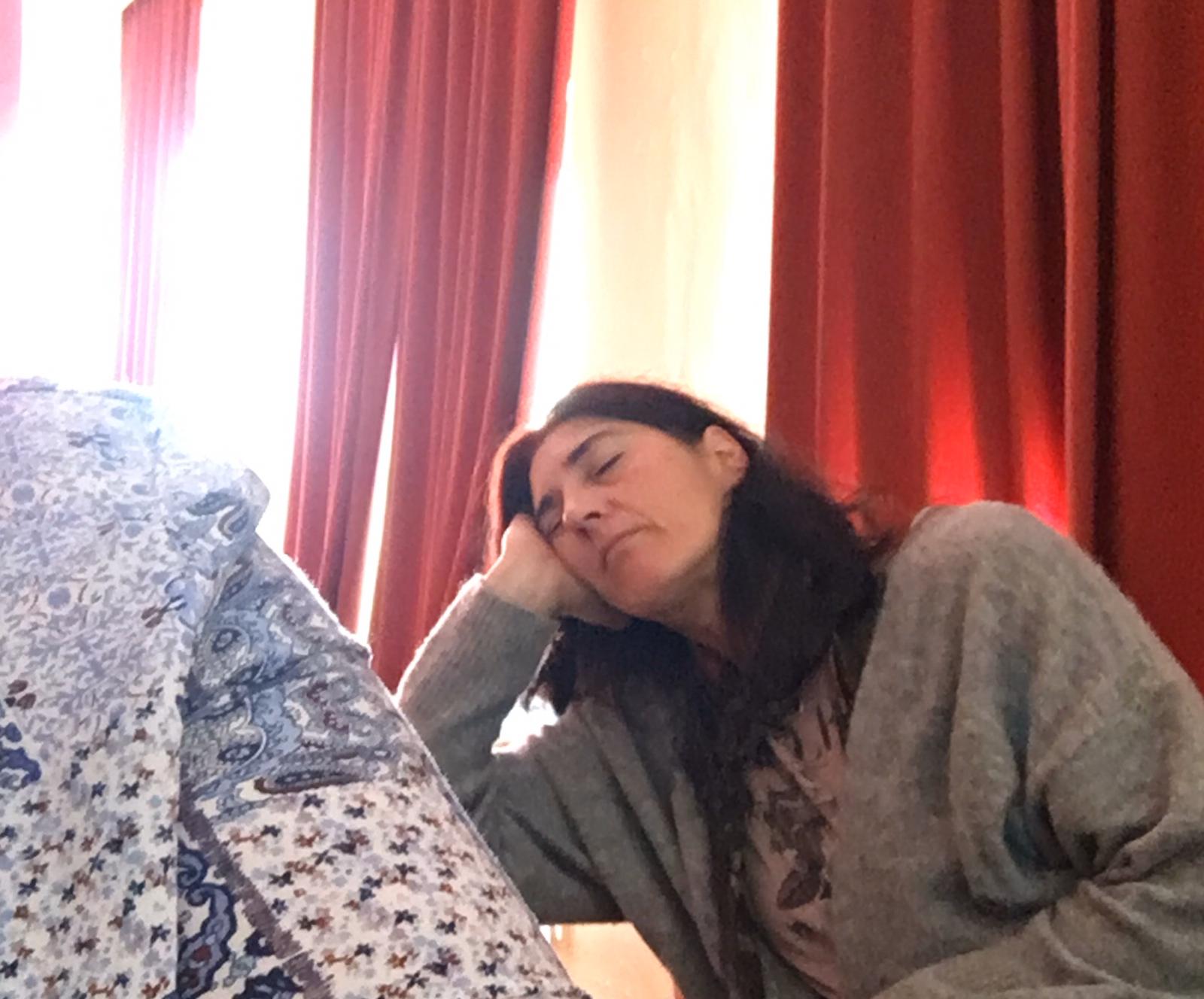 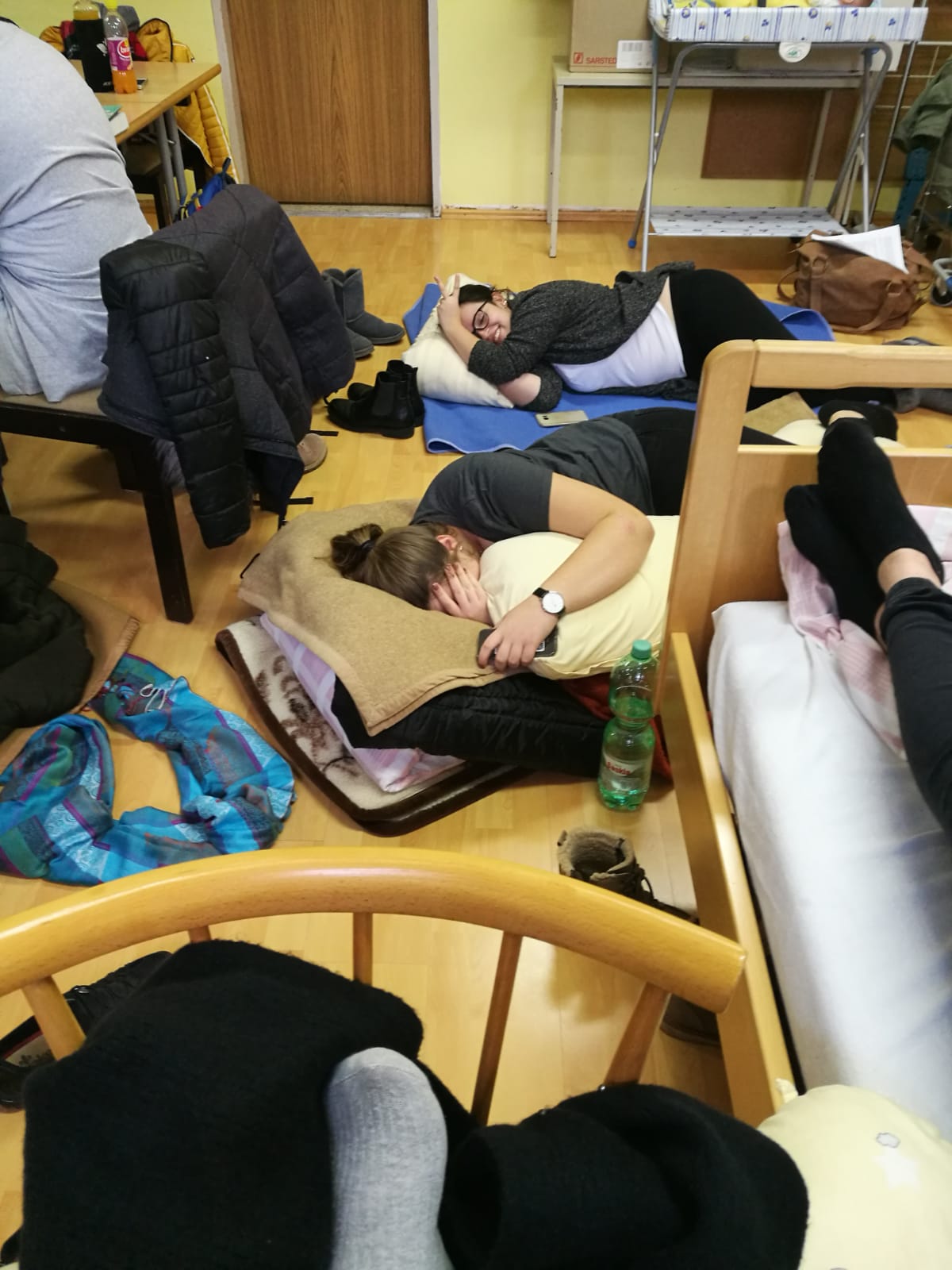 Schulalltag
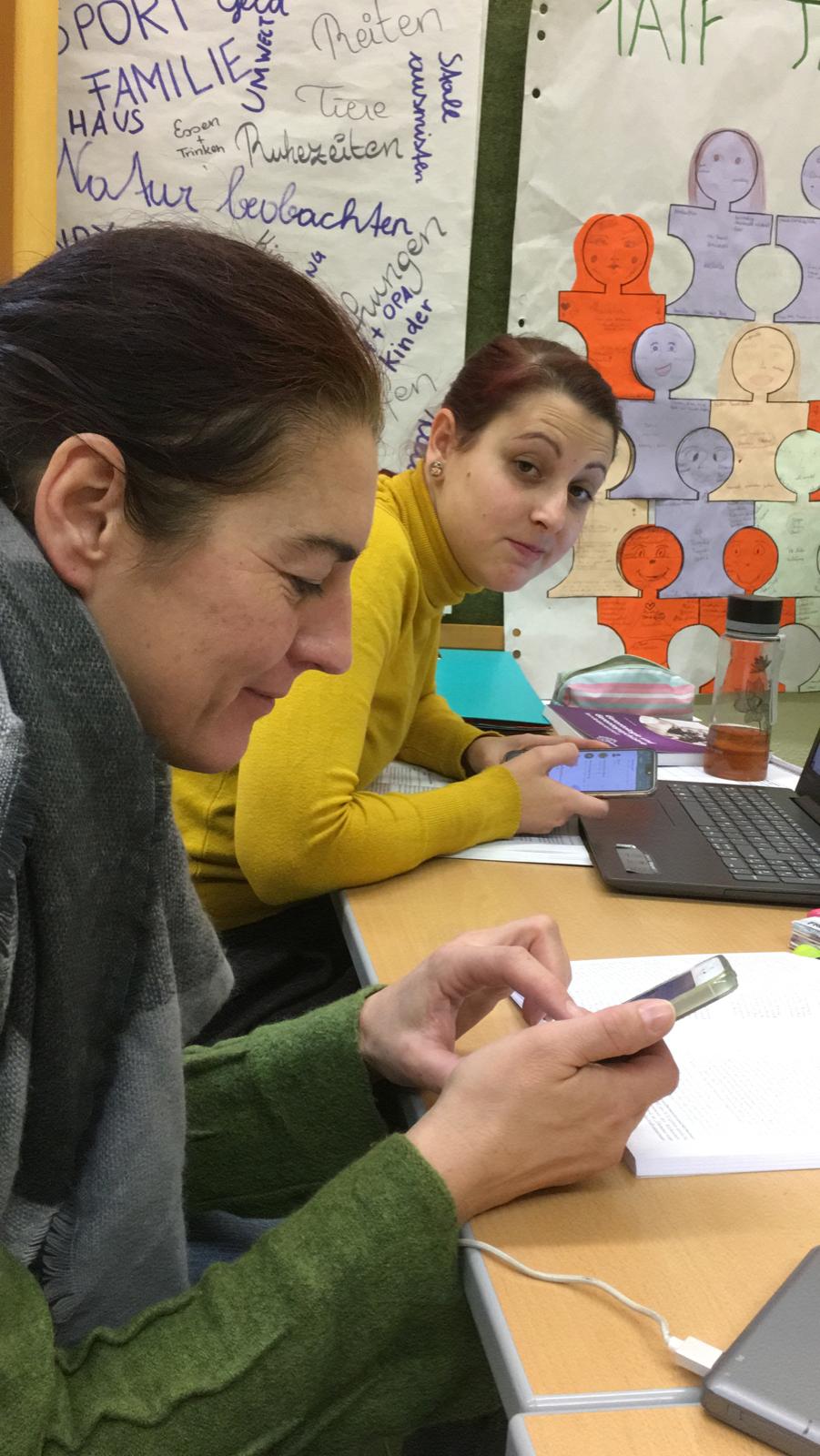 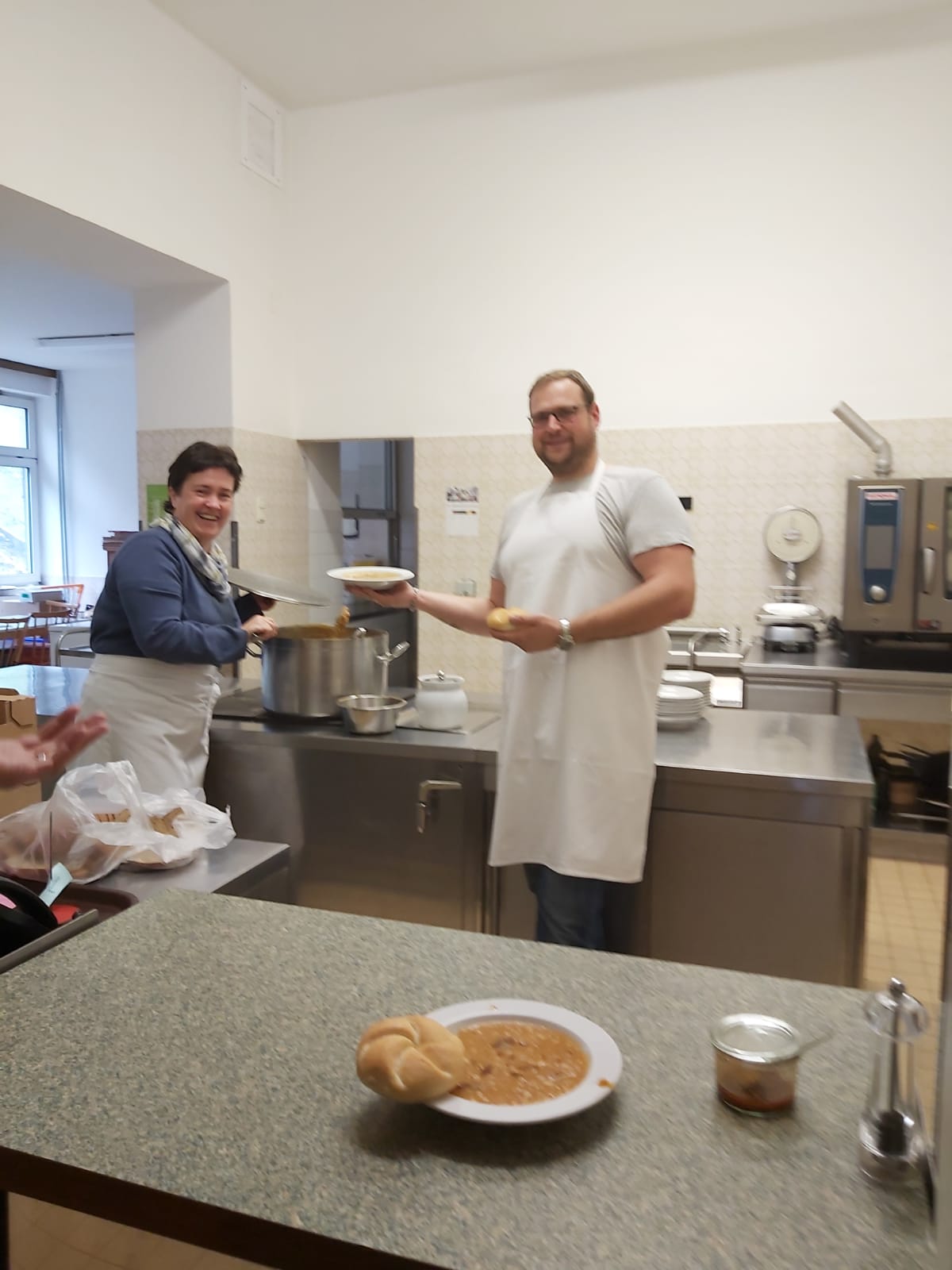 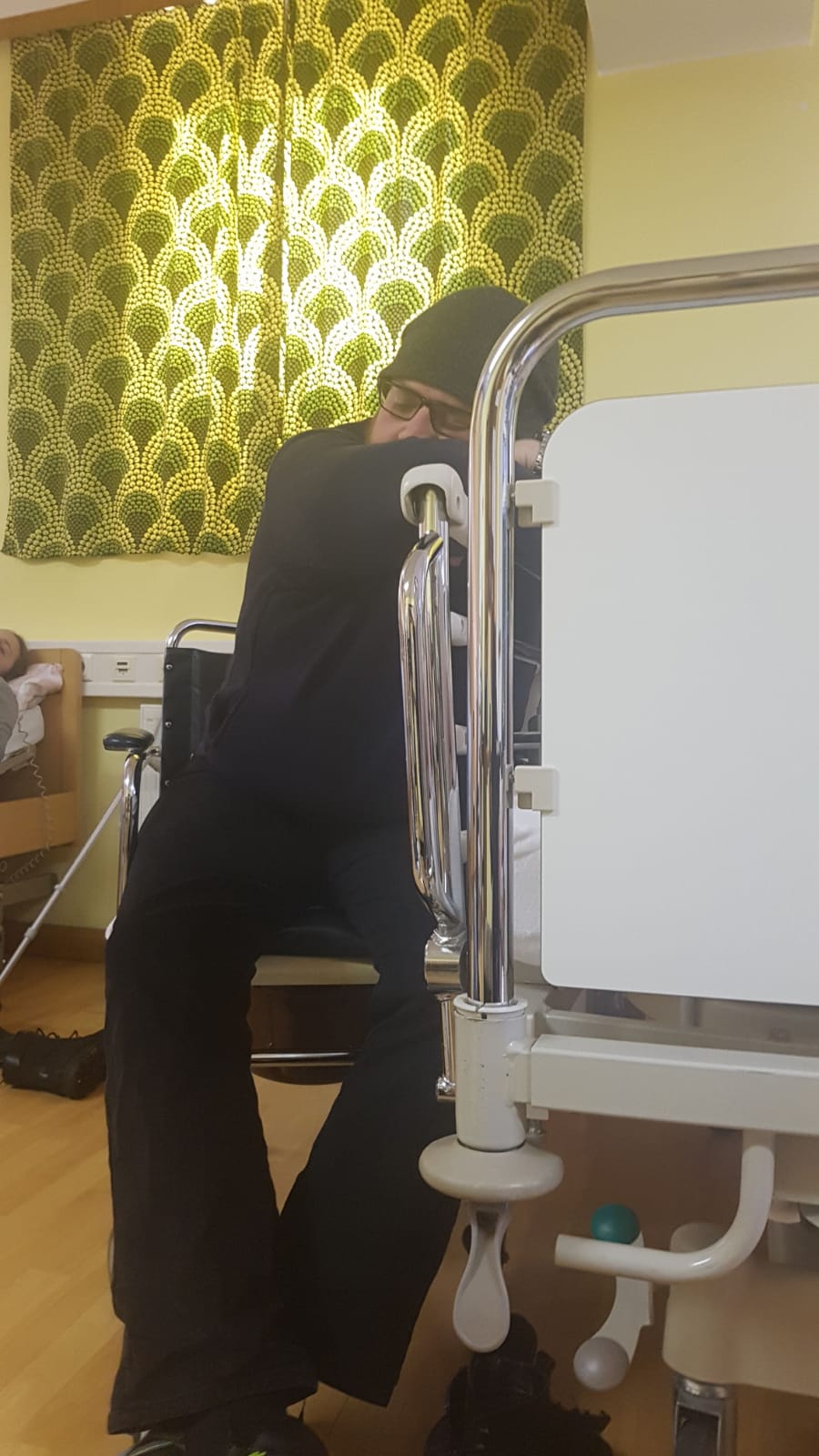 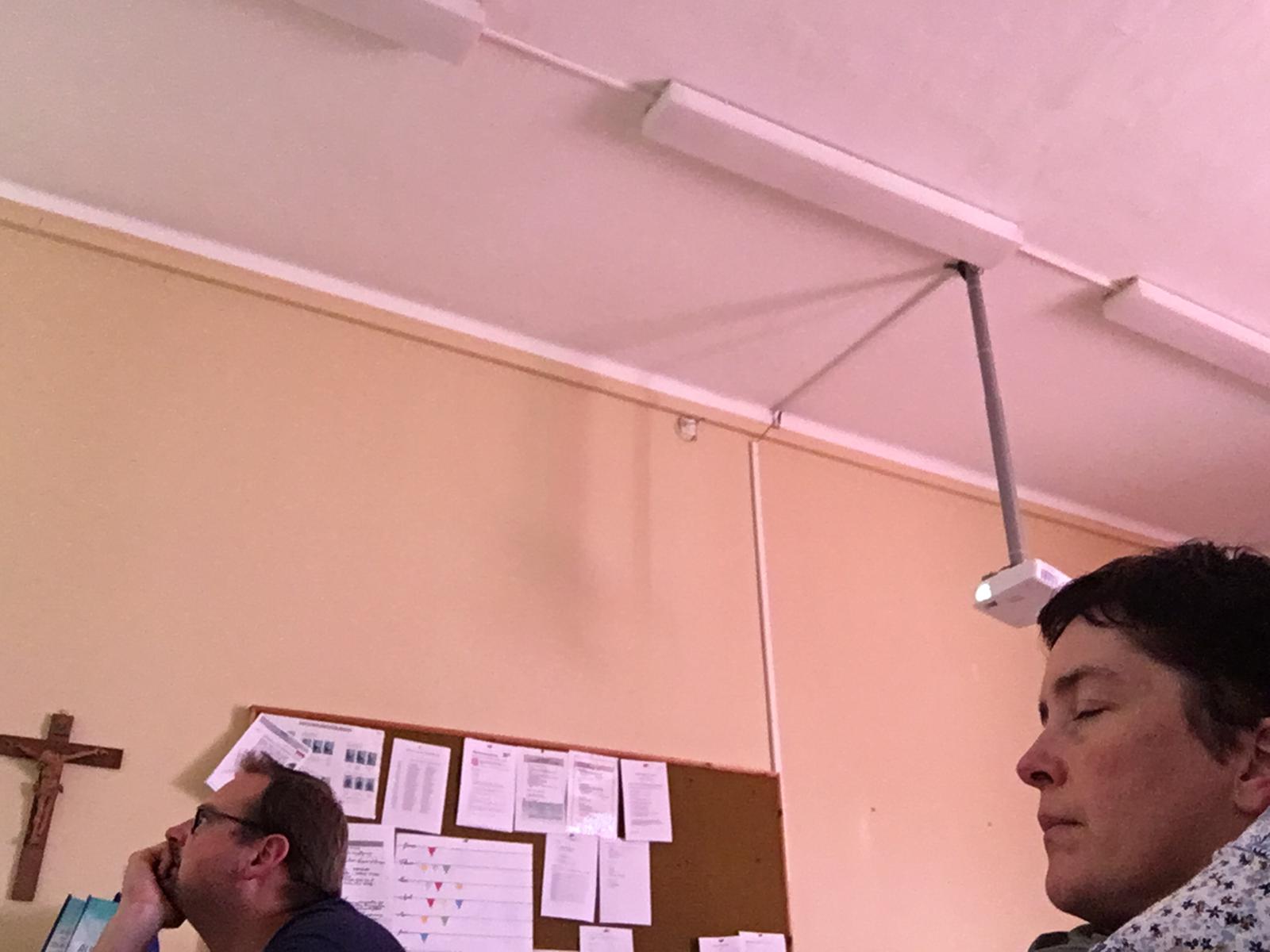 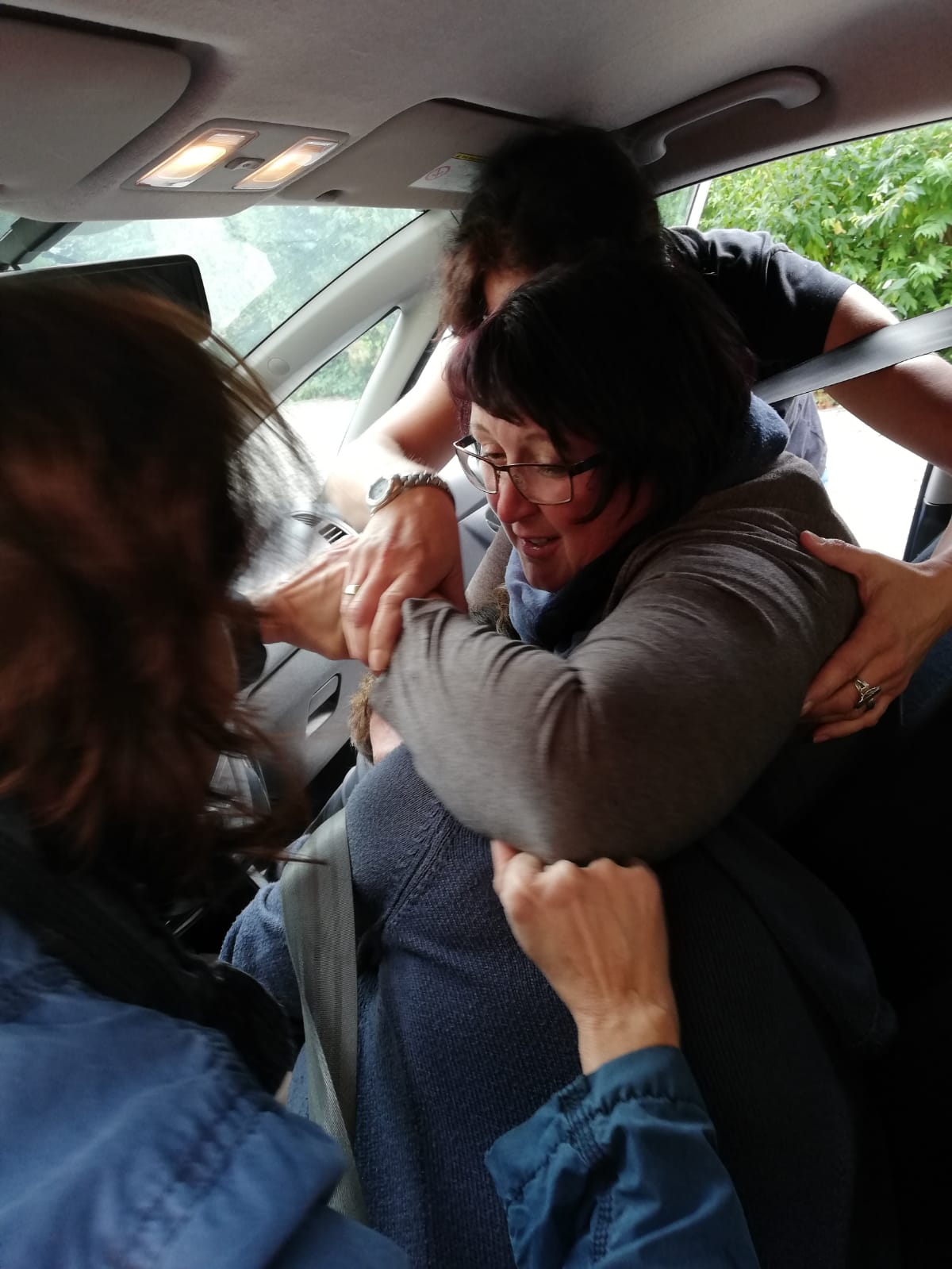 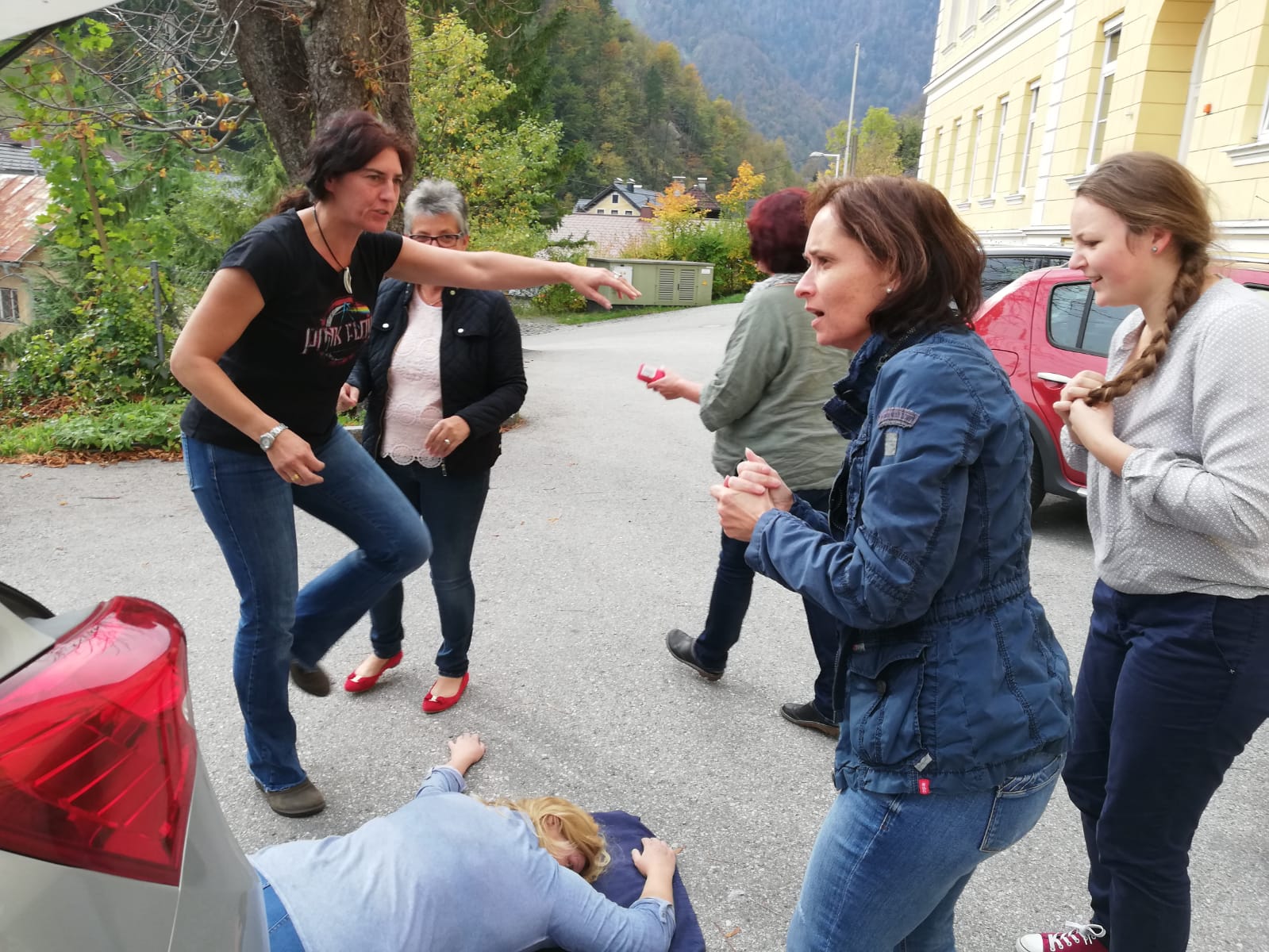 Leben retten?      		Oder Panik
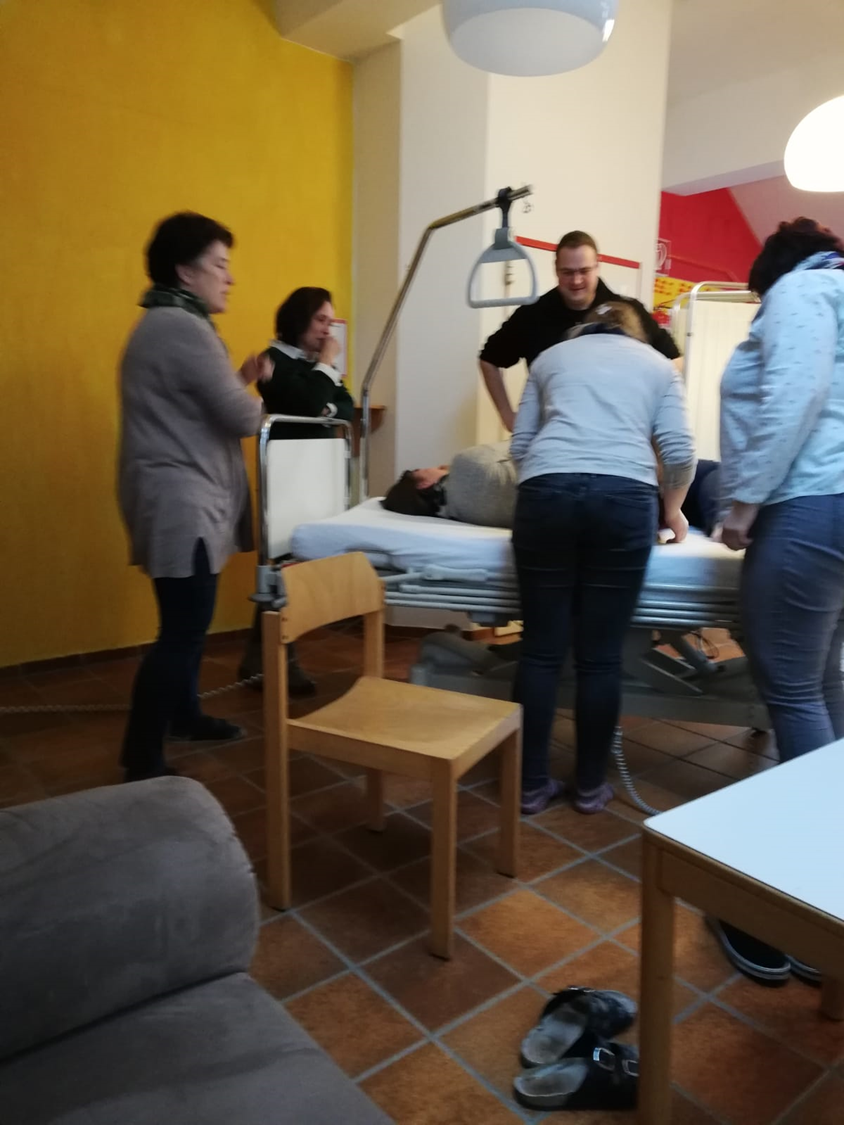 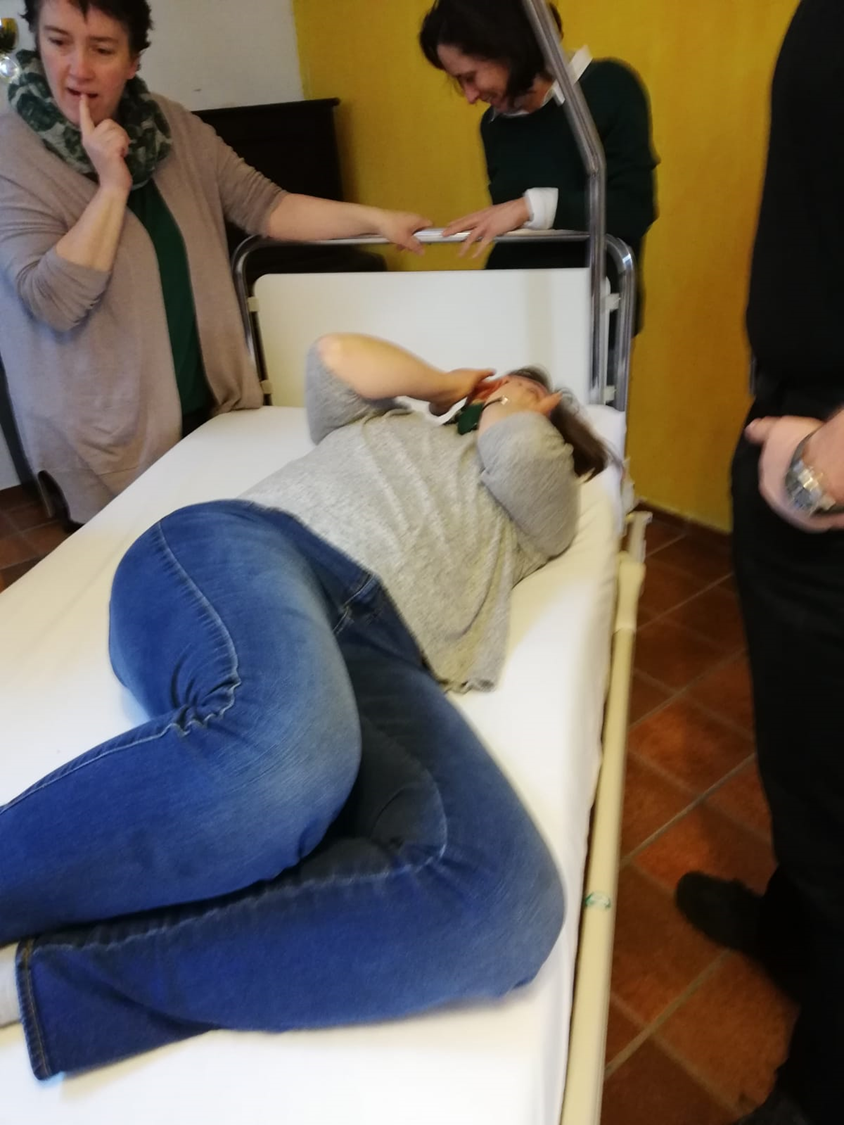 Gute Frage
Schlafen, reden, verzweifeln und wieder von vorne
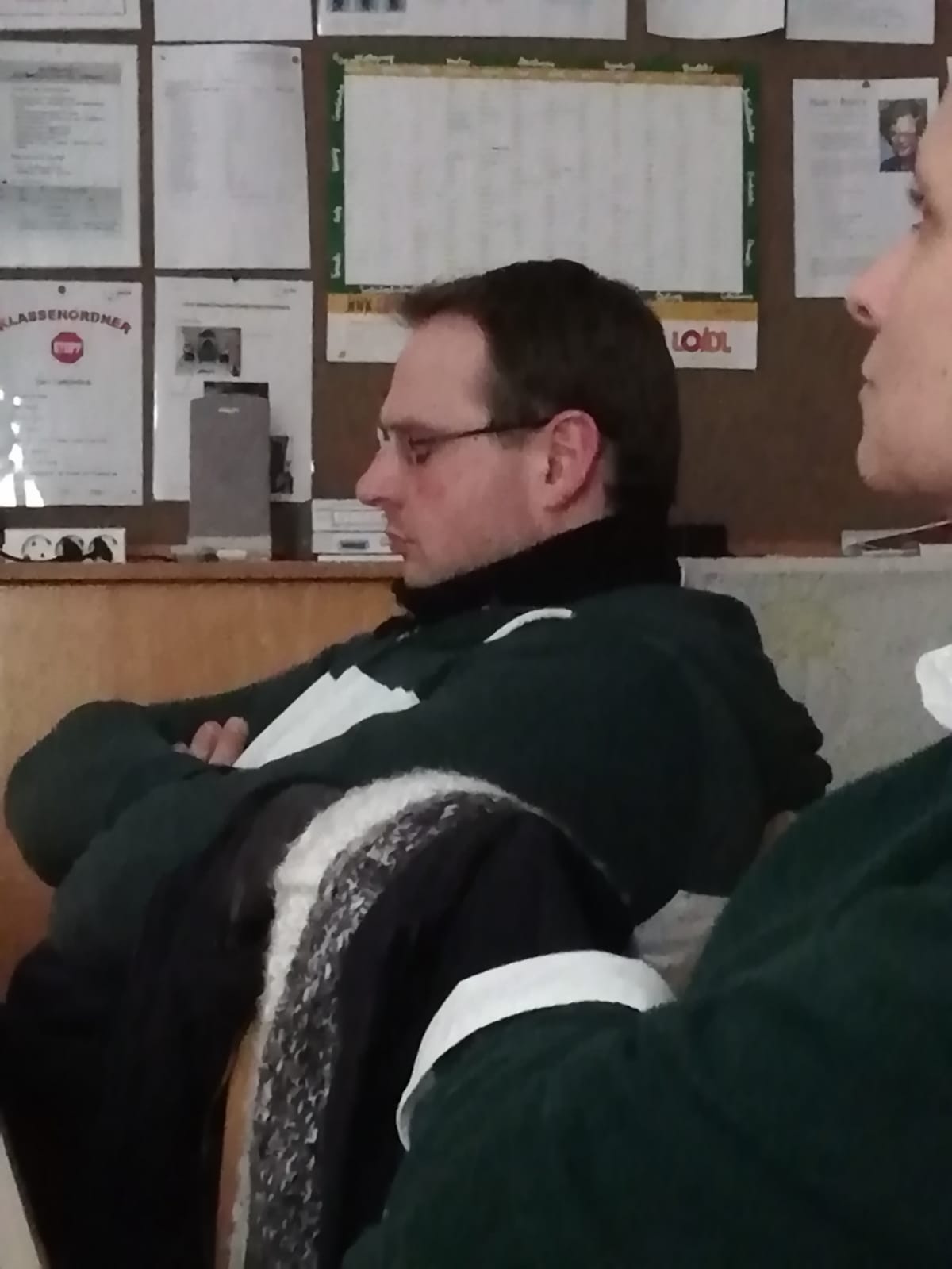 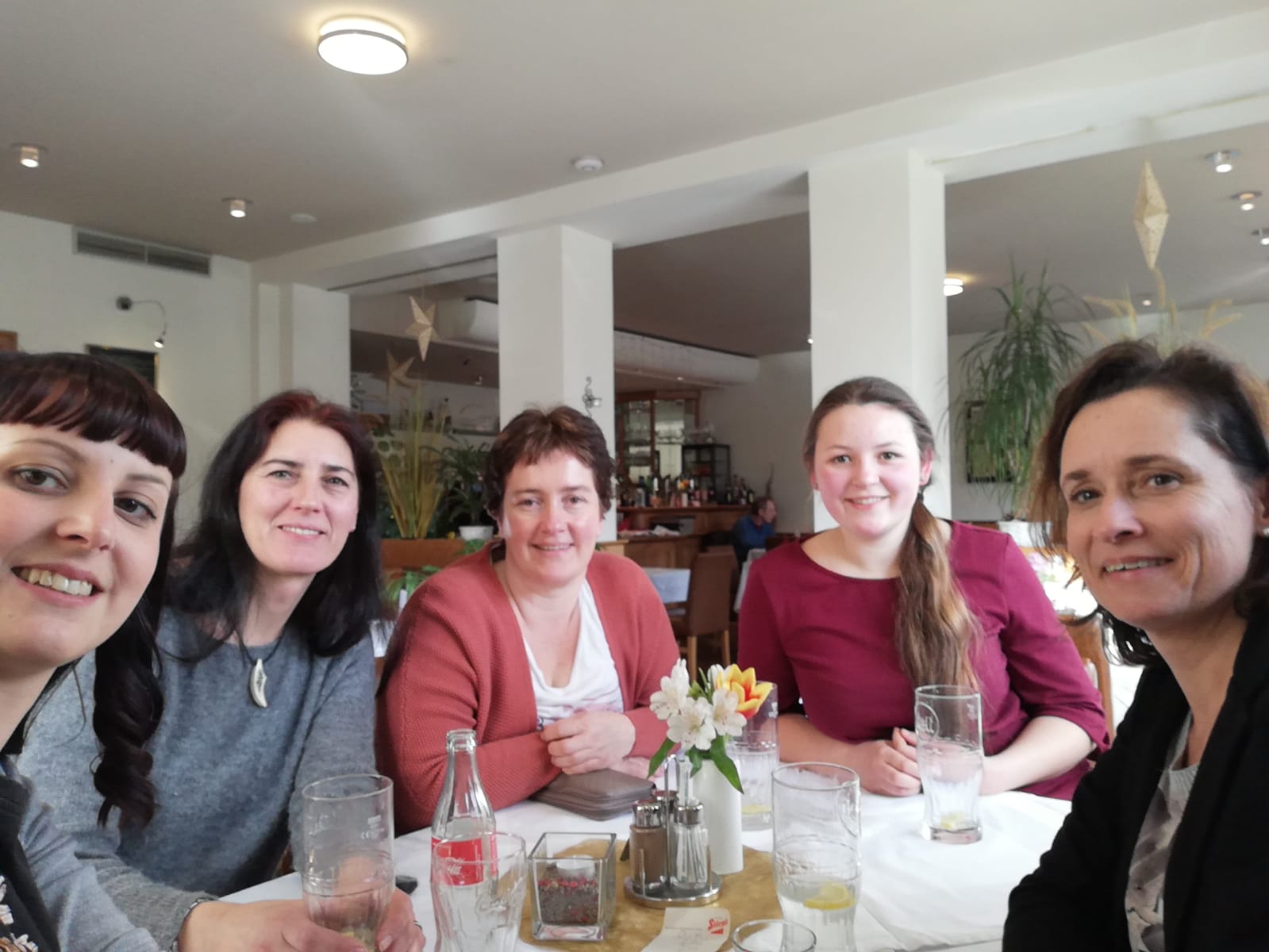 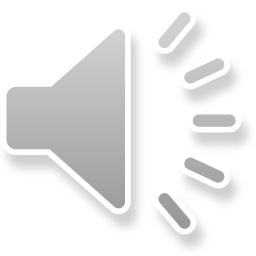 Erlebnispädagogik
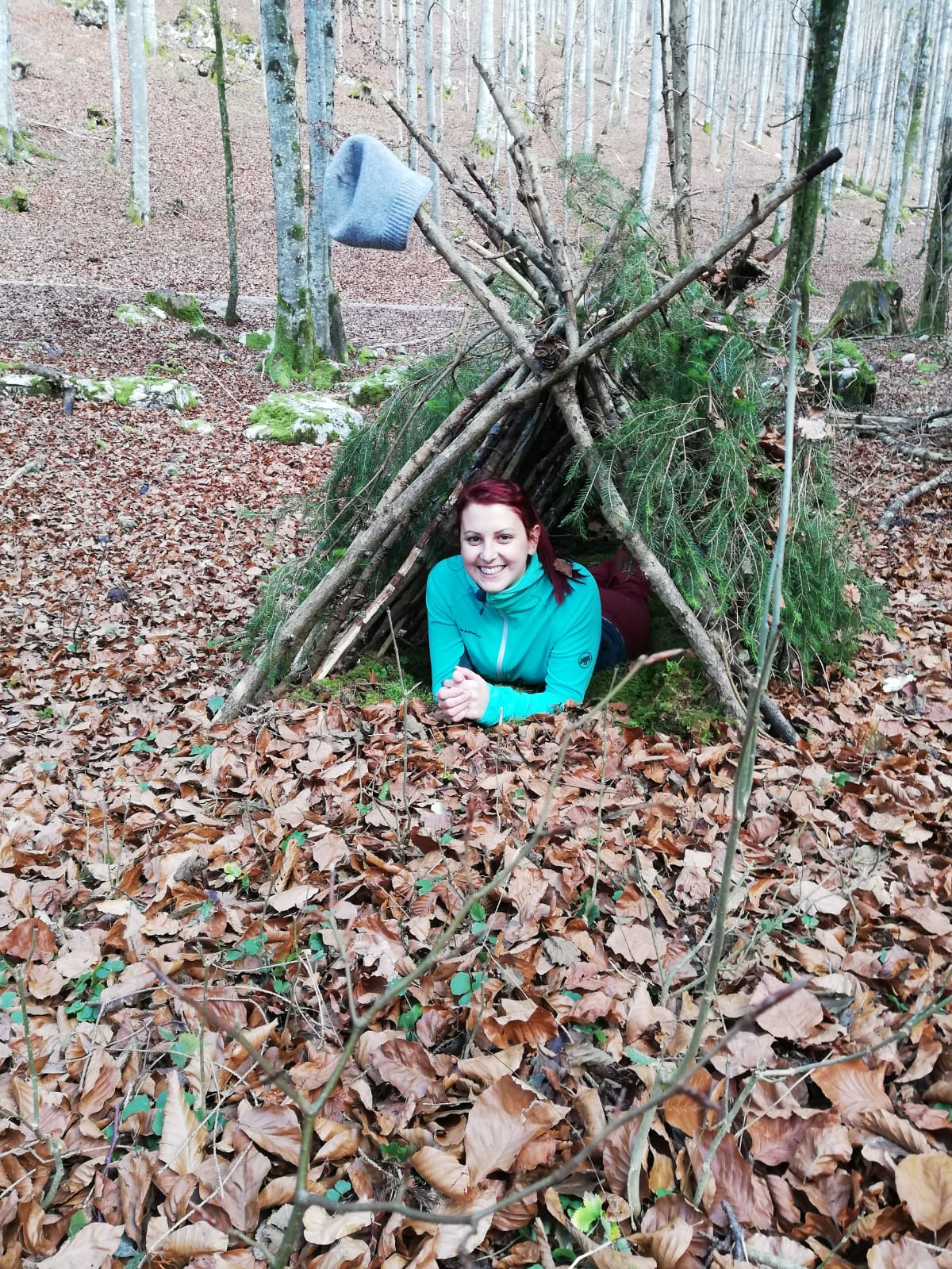 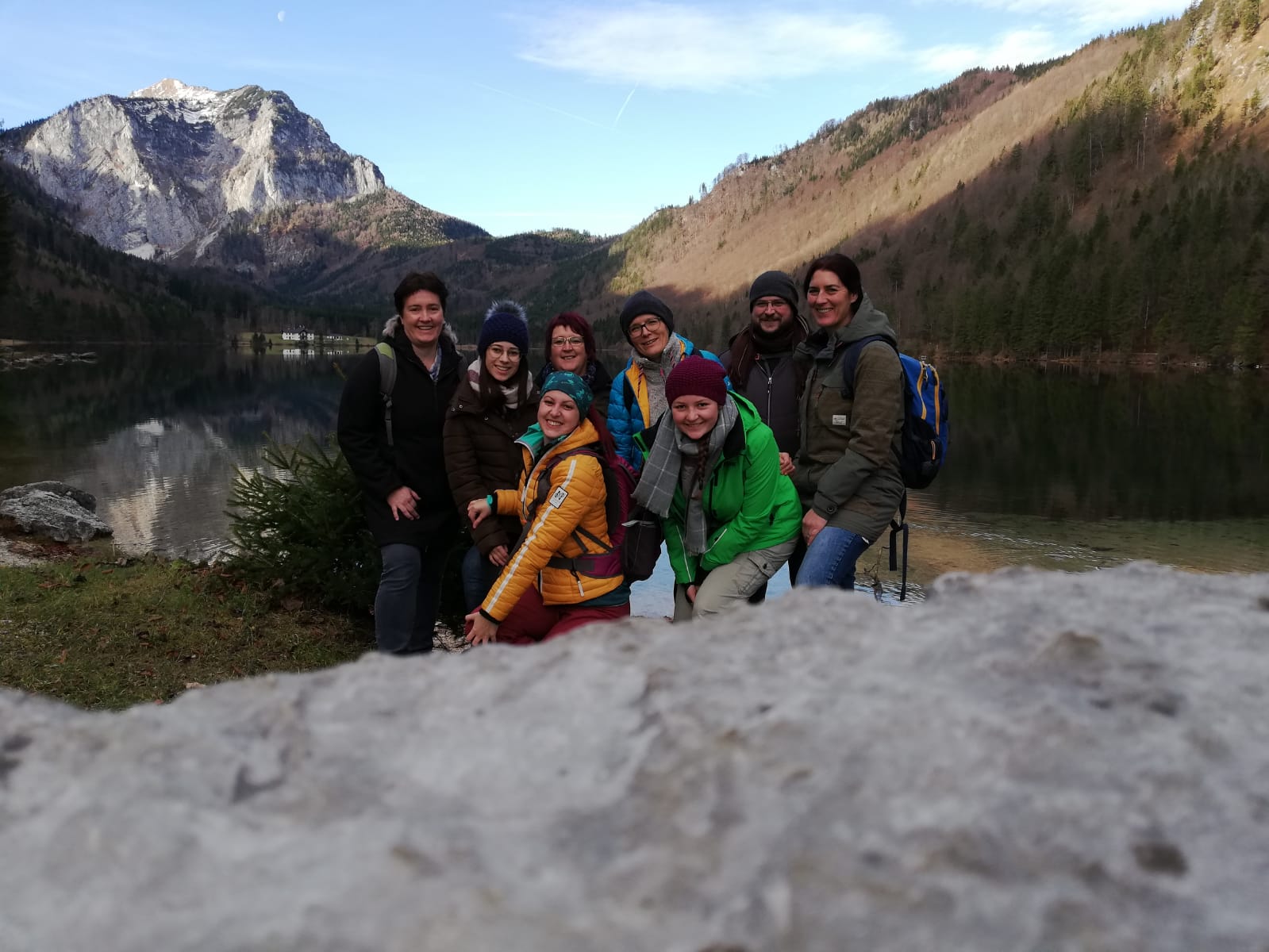 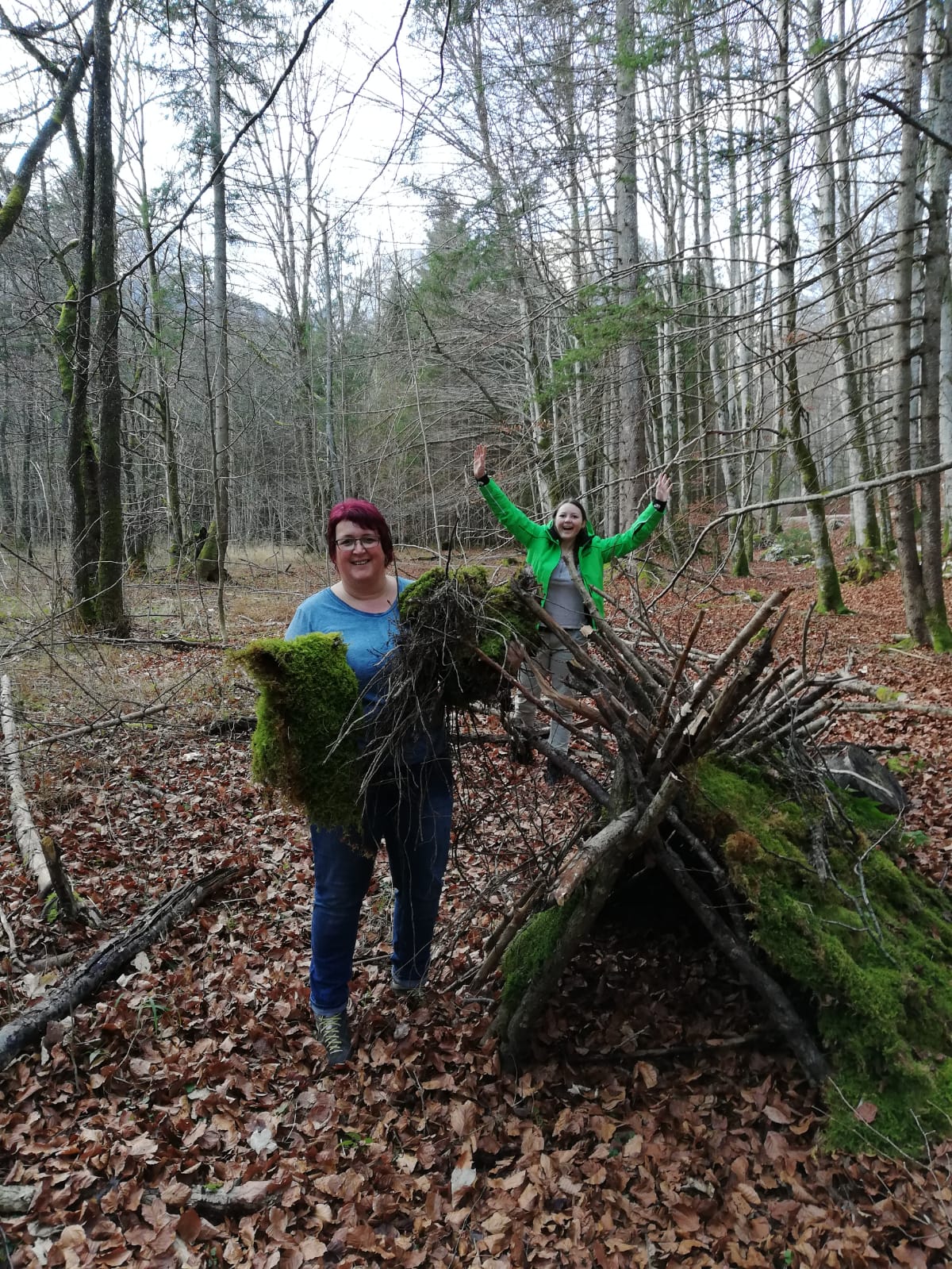 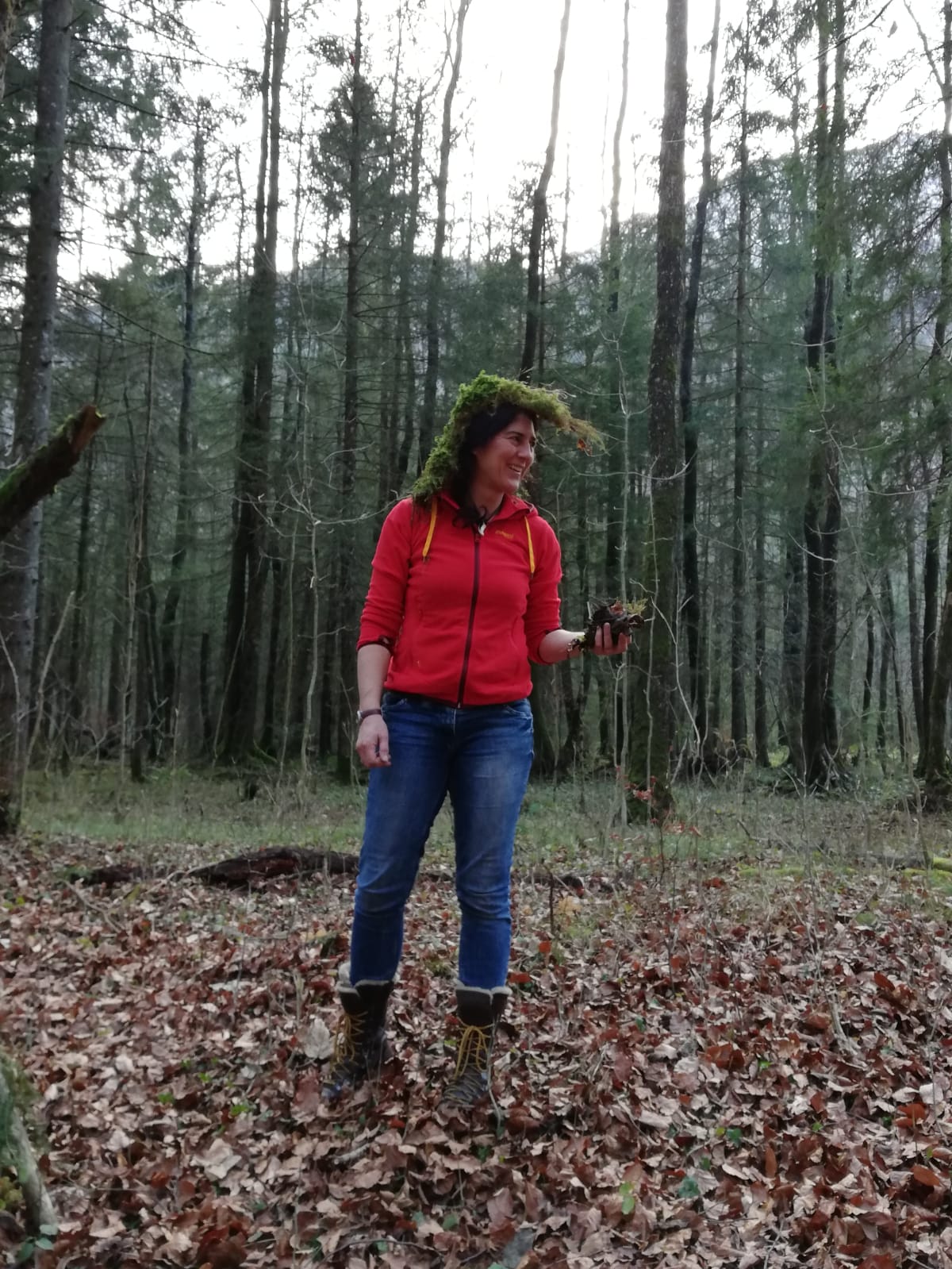 Genau überlegt und durchdacht wurden verschiedenste Prozesse und man diskutierte so manche Sache.
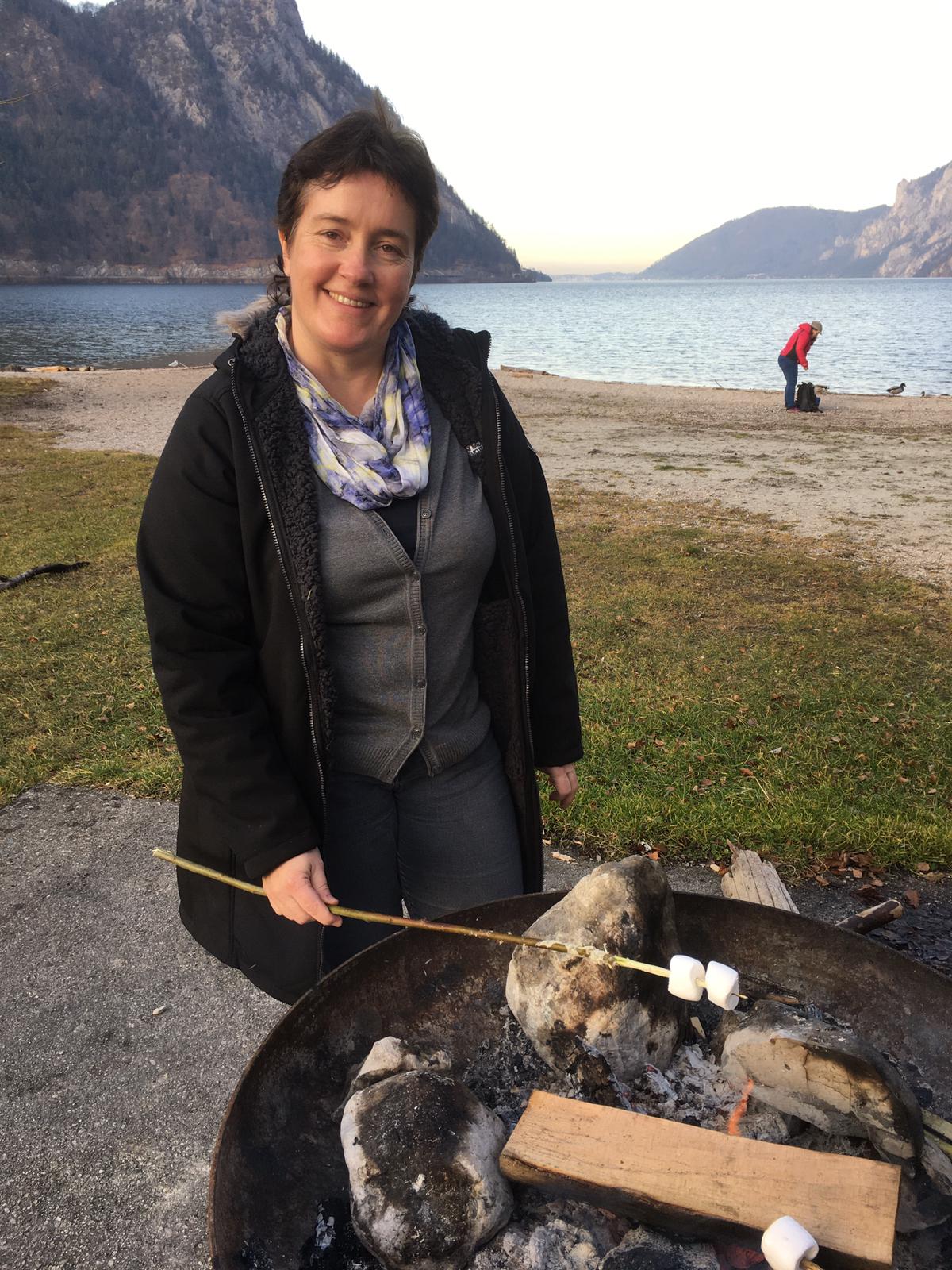 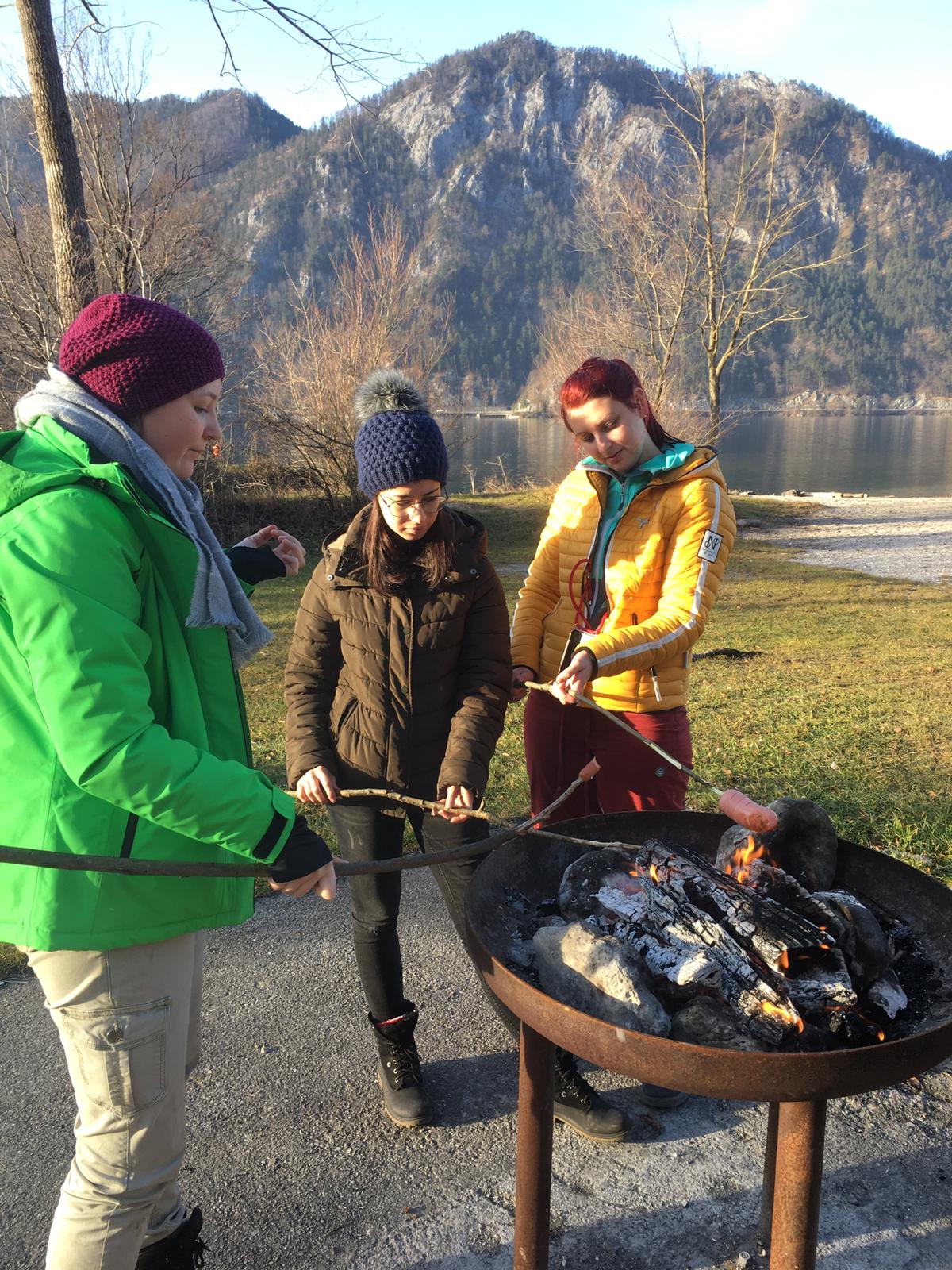 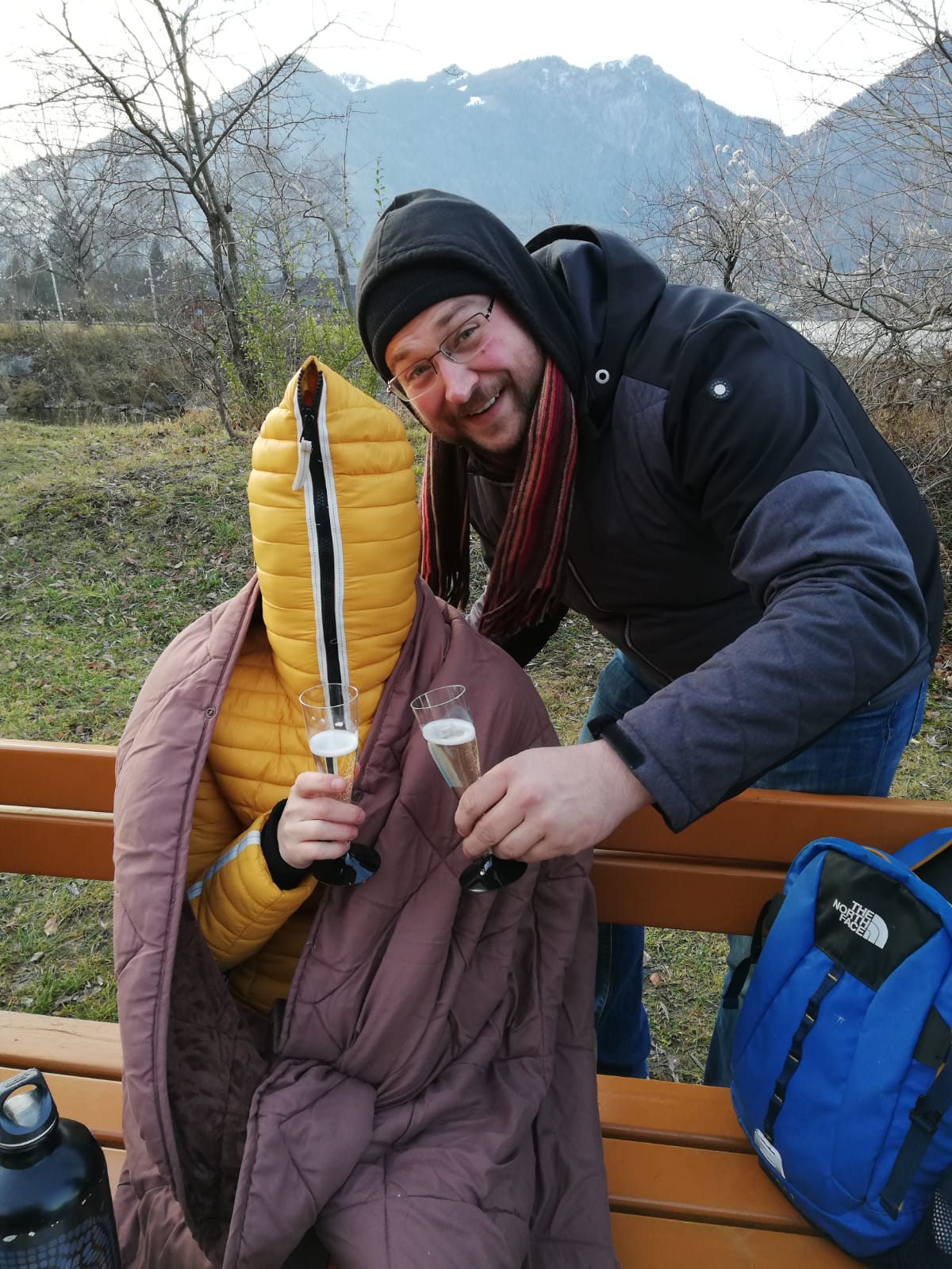 Blind Date?
Mit vereinter Kraft, geschafft!
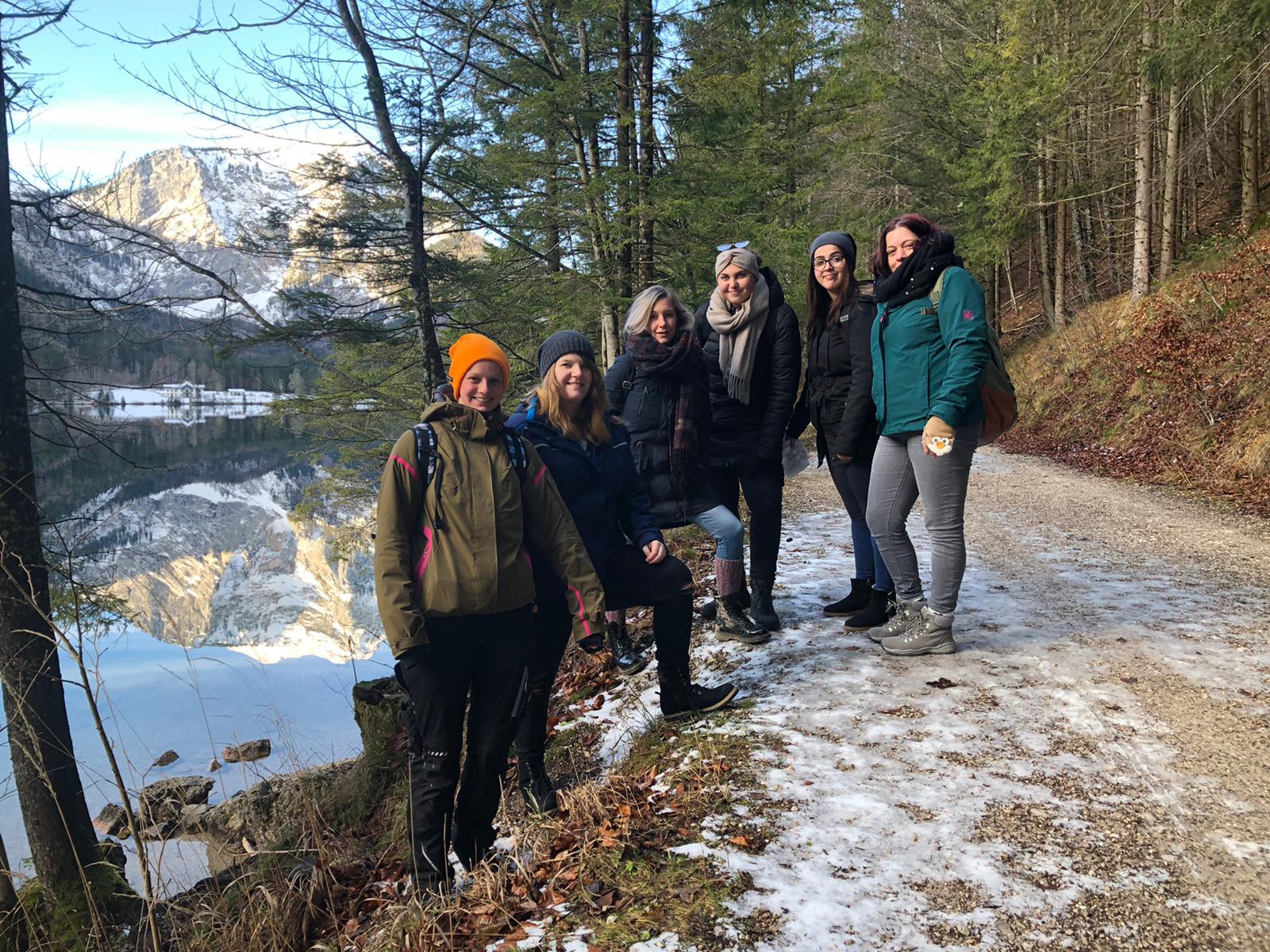 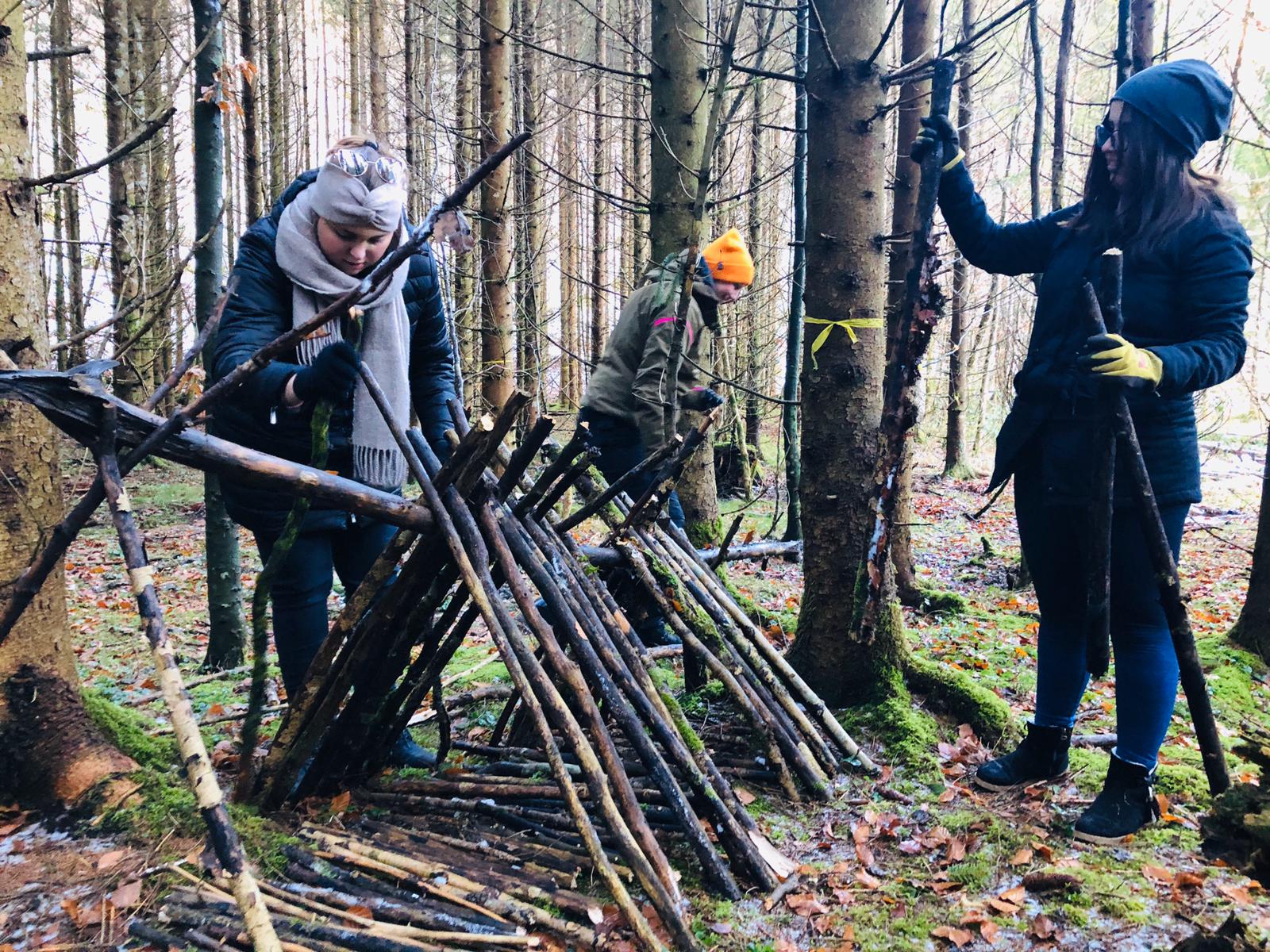 Auch die zweite Gruppe wollte das erleben und machte sich auf zum Langbathsee.
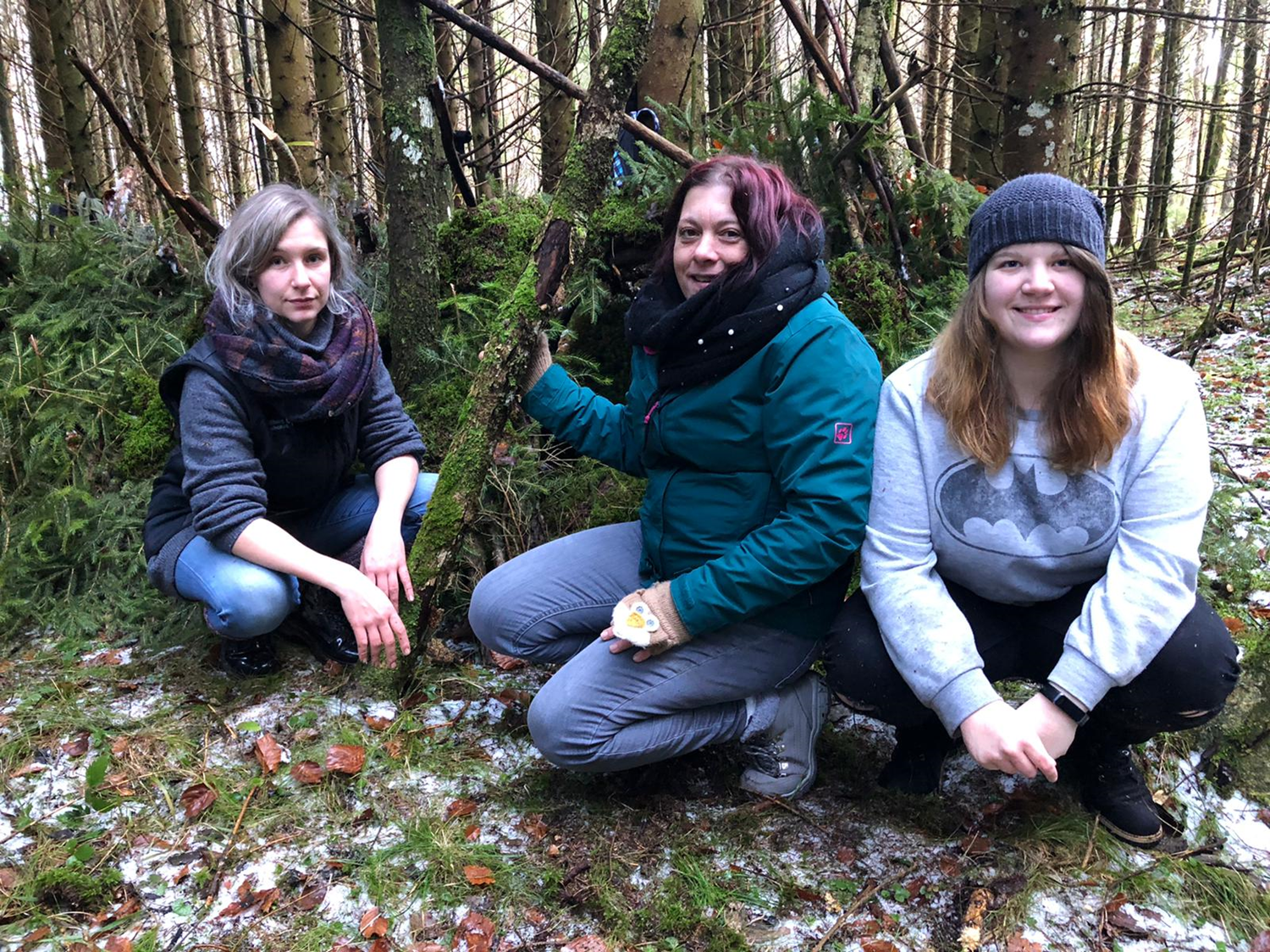 Stolz durften wir Gelerntes und Geschafftes präsentieren
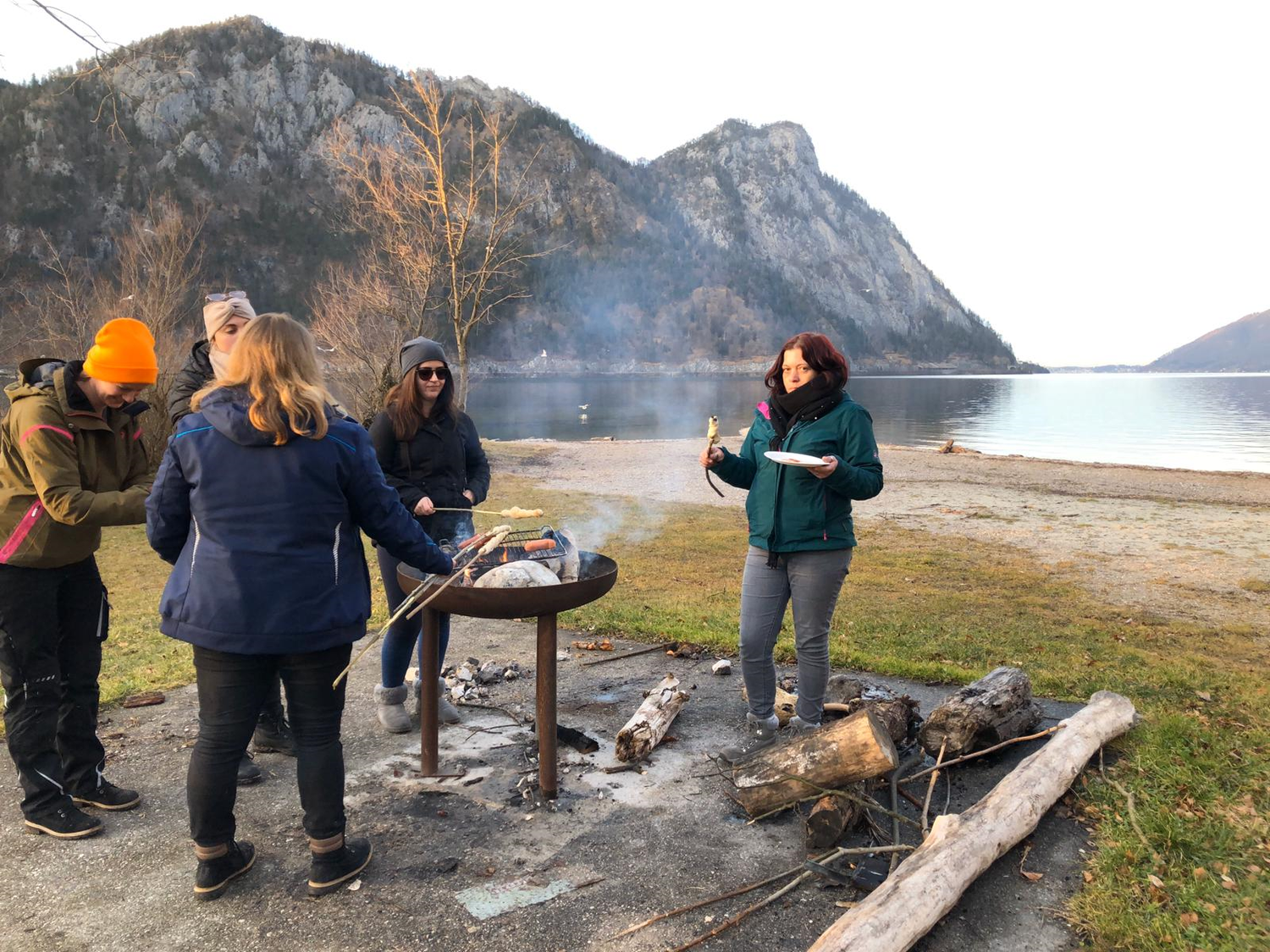 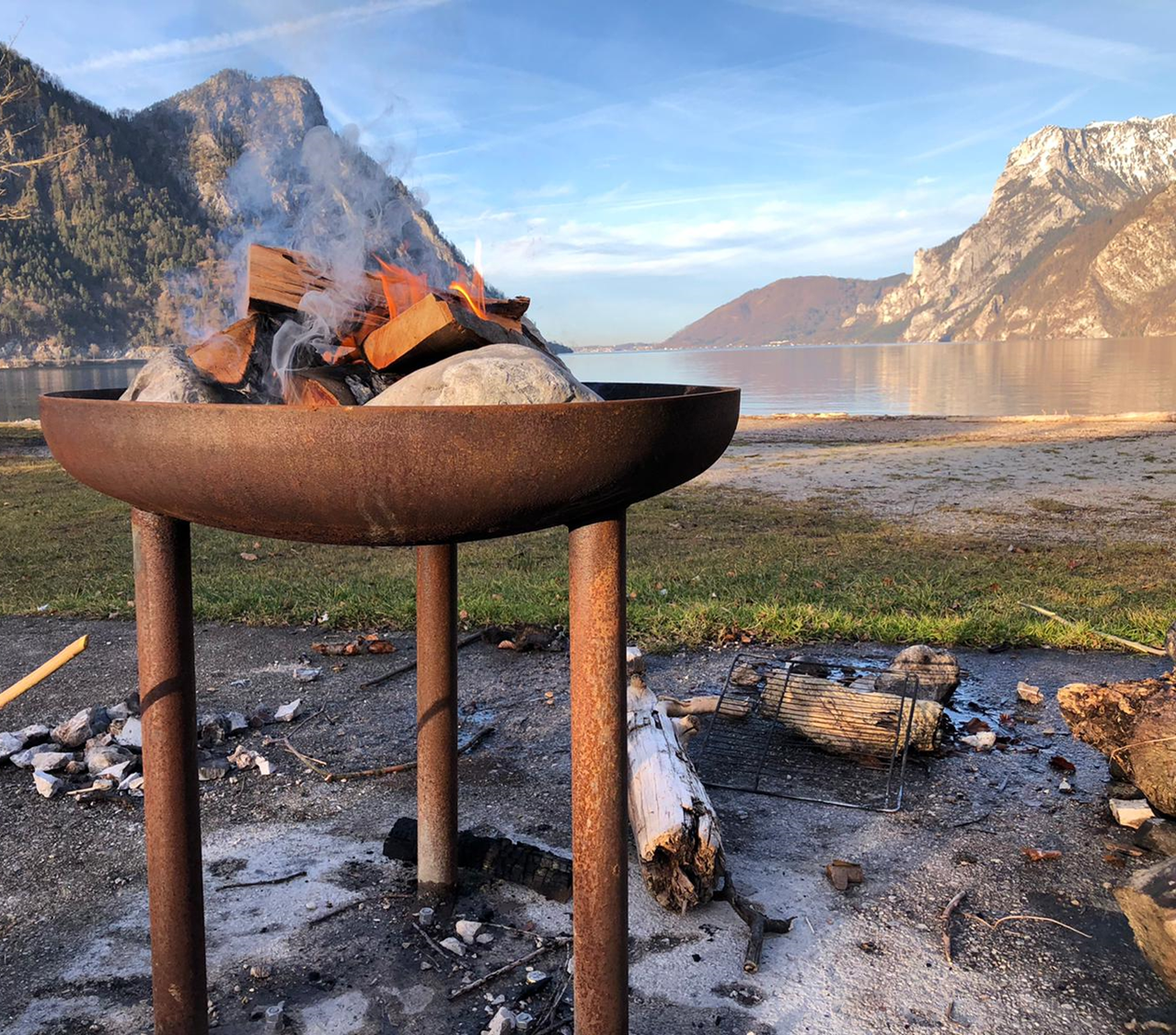 Des Öfteren lernten wir noch lange in die Nacht hinein. ;)
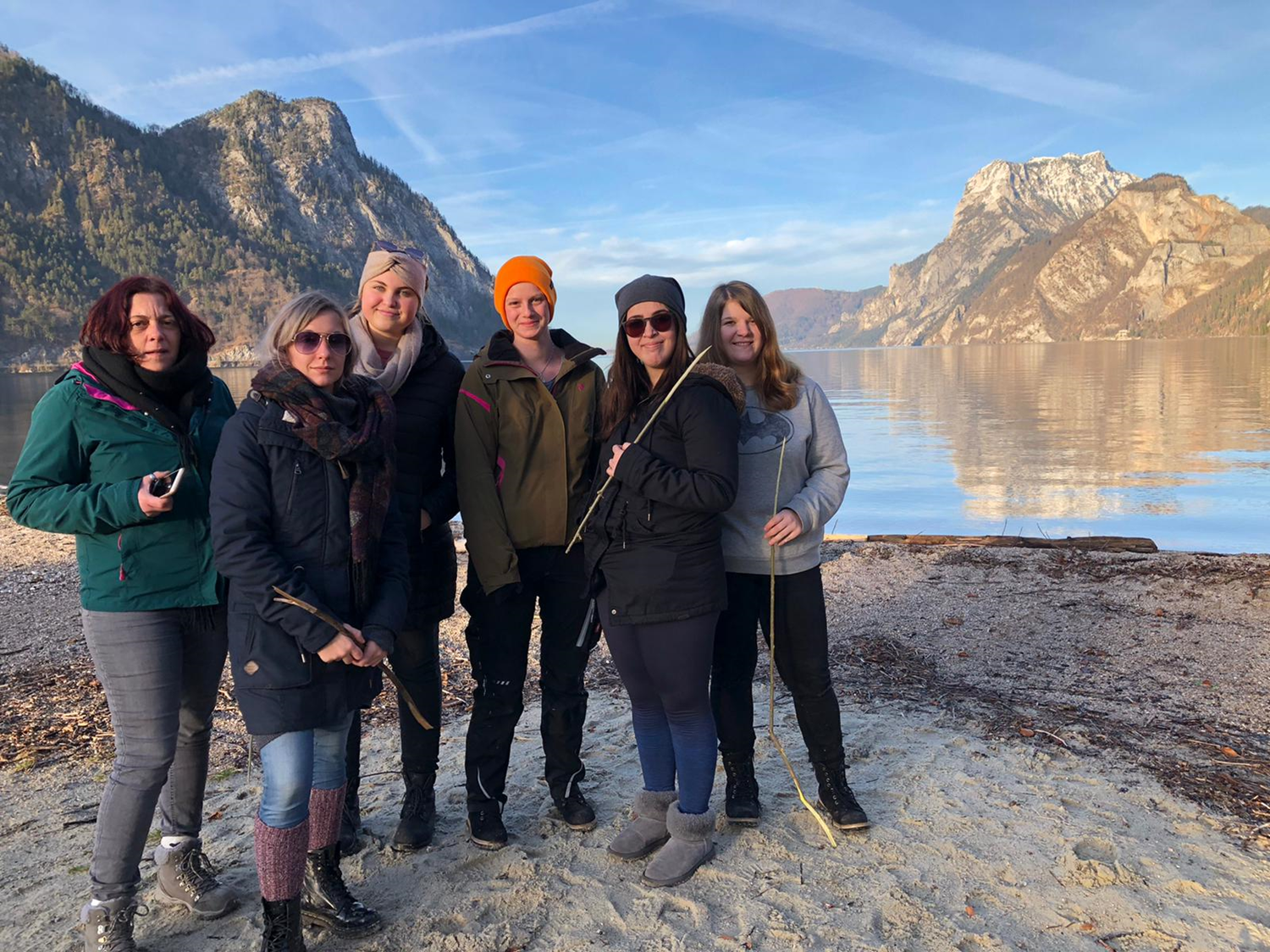 Gemütlicher Ausklang eines langen Tages
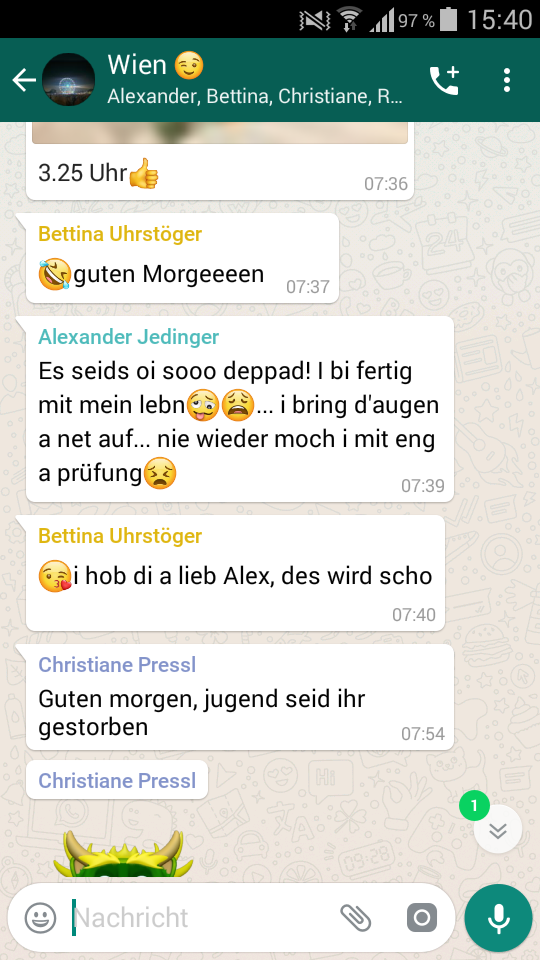 Abschluss der:	  PflegeassistenzAls frischgebackene Gesundheitsfachkraft, weiß man natürlich nun wann‘s genug ist…Und dann…
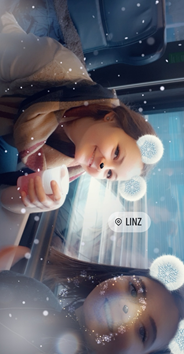 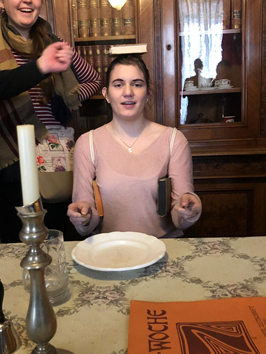 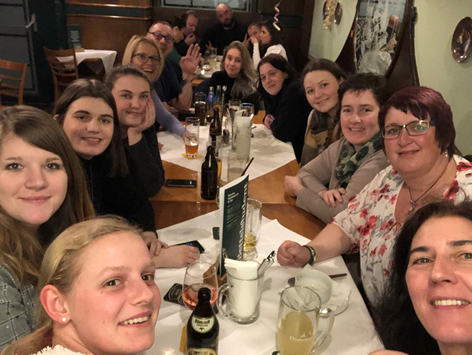 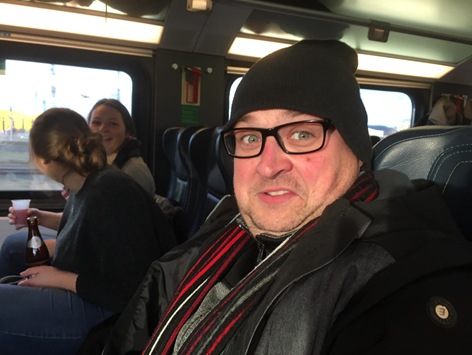 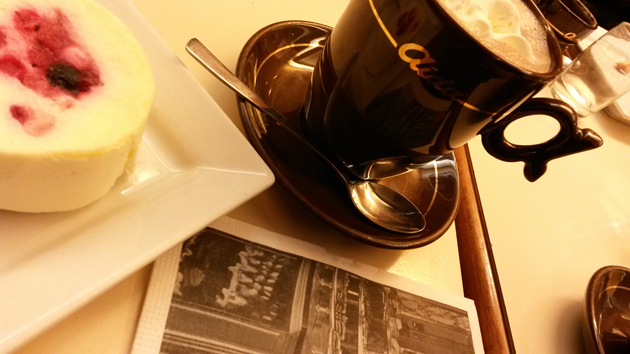 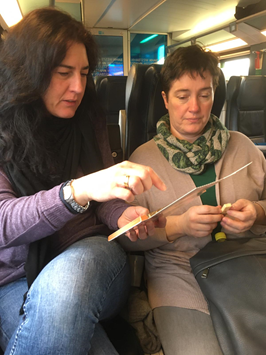 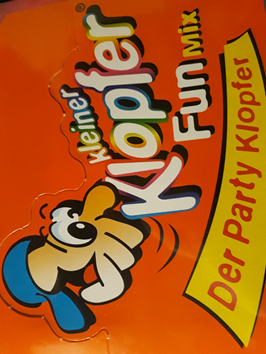 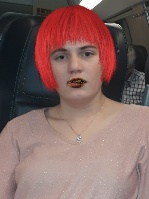 Viennacalling
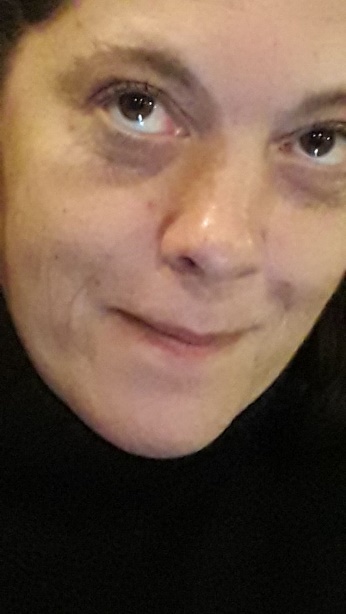 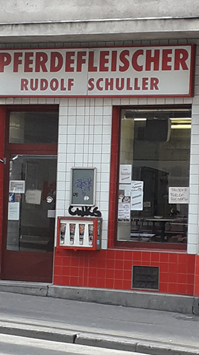 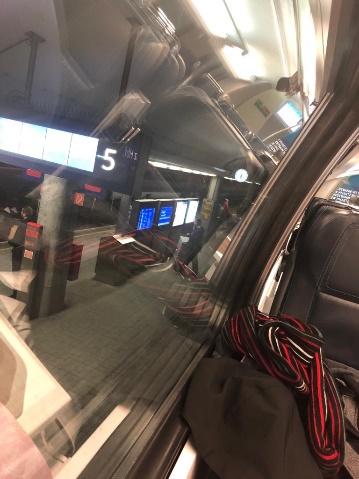 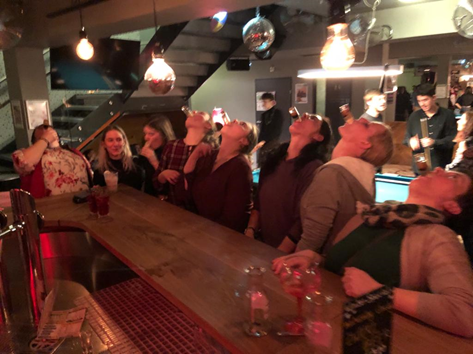 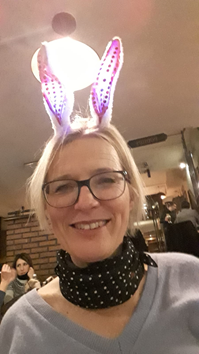 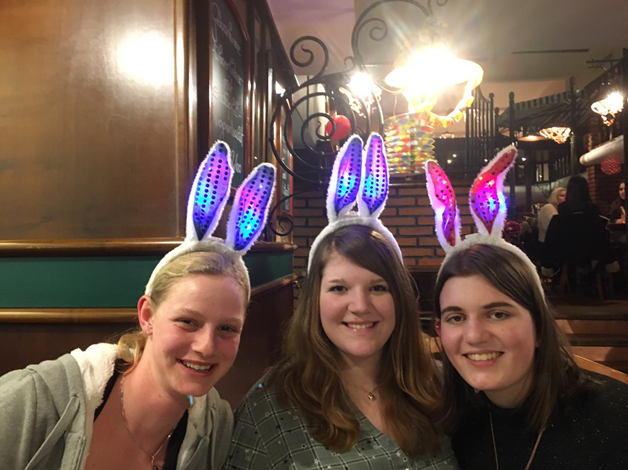 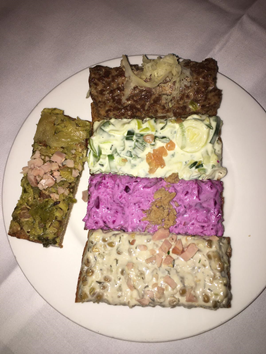 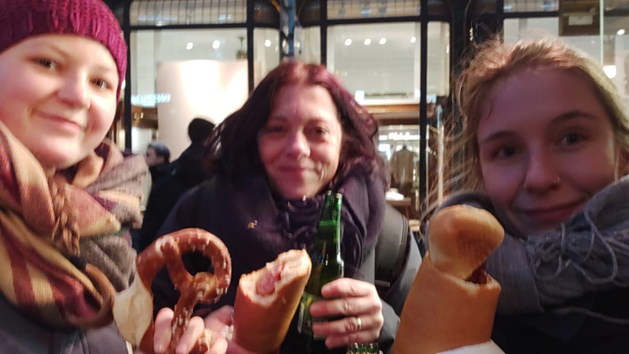 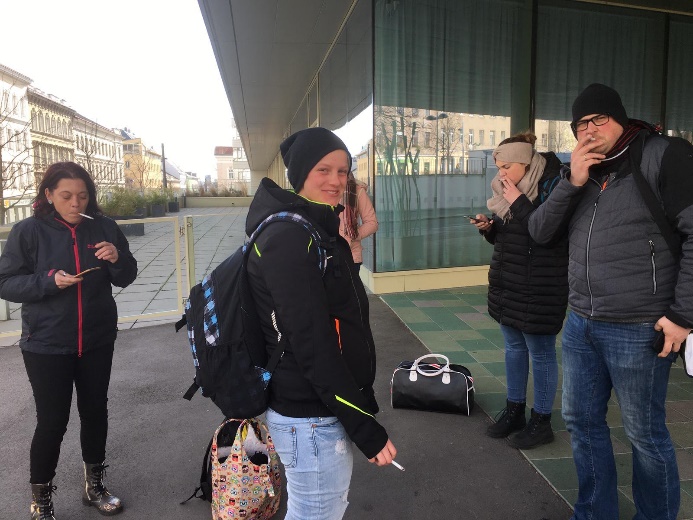 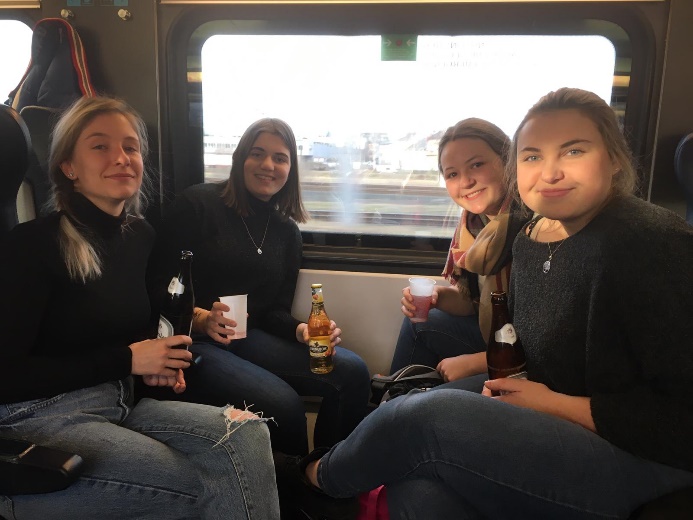 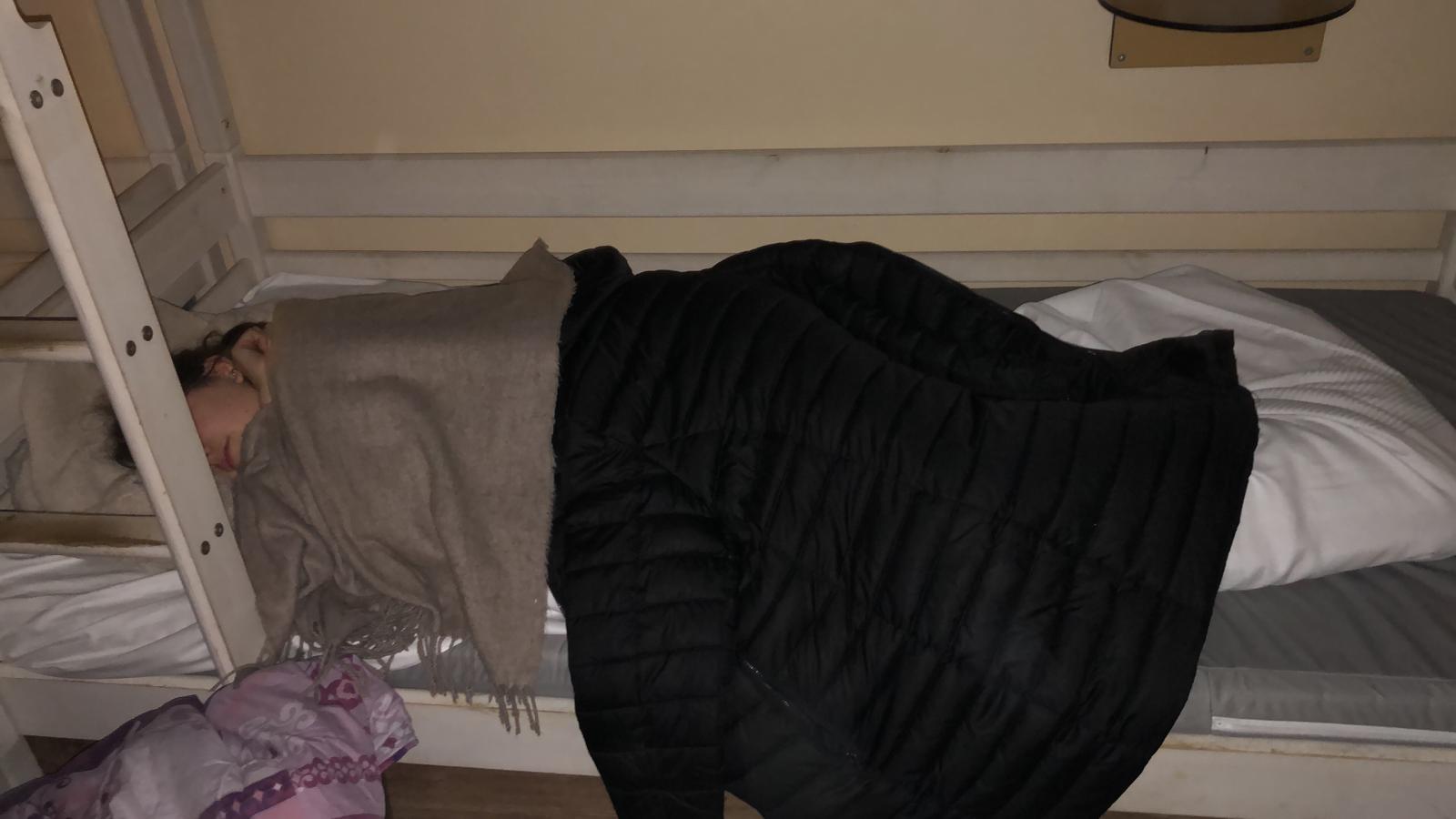 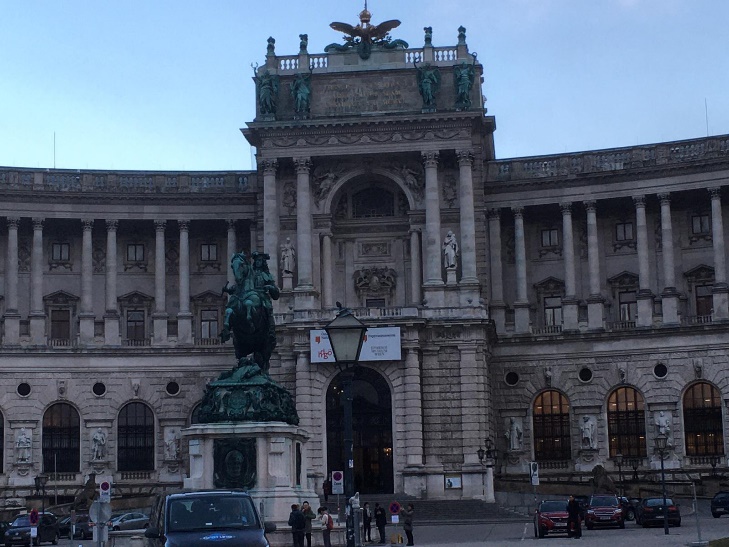 Wien
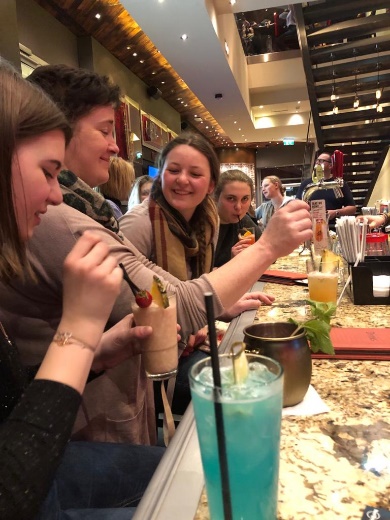 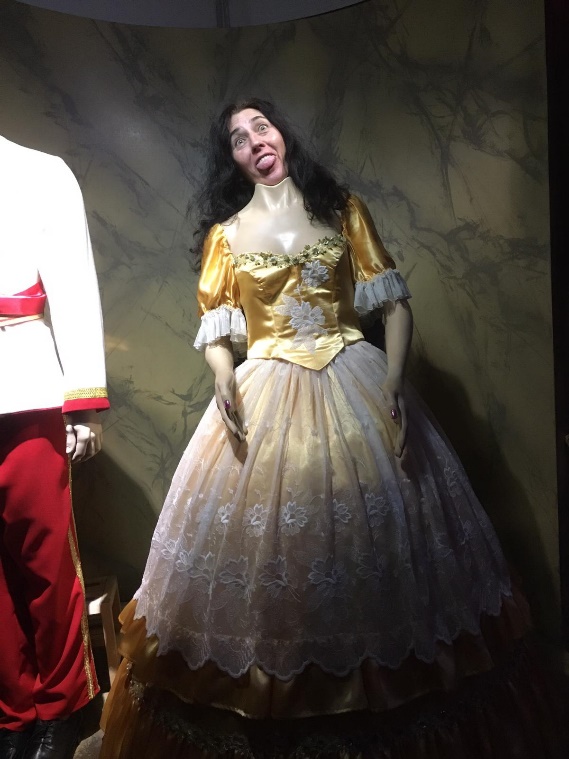 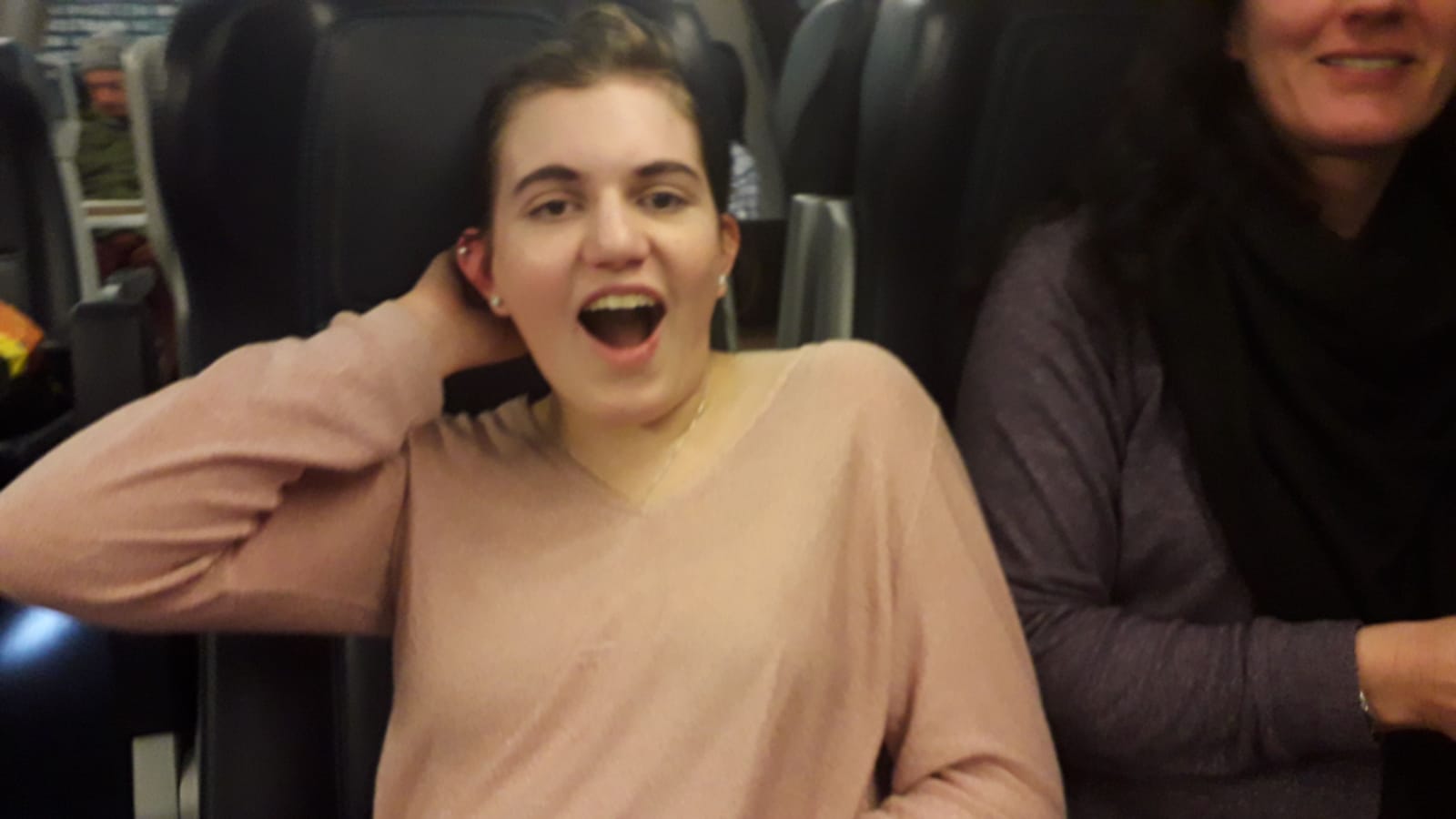 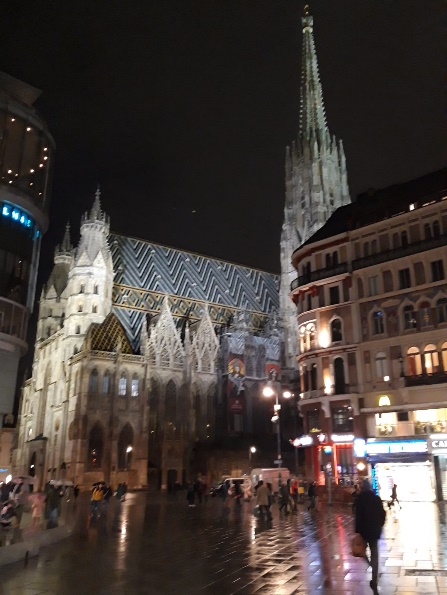 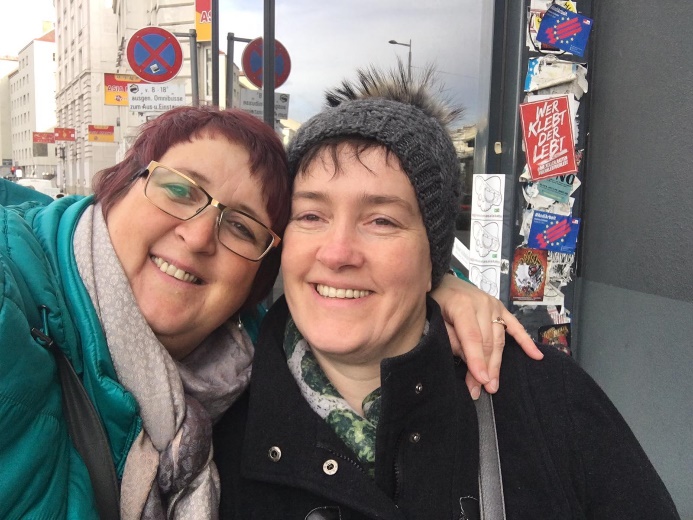 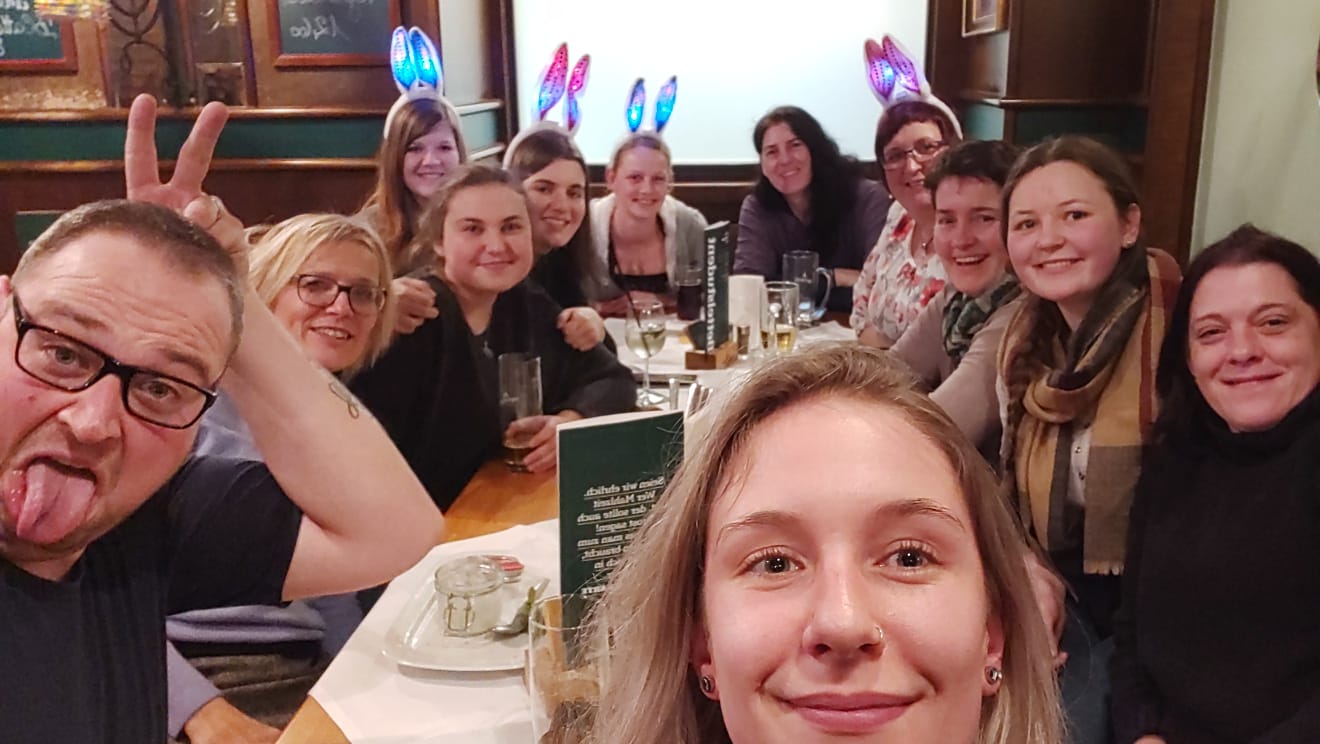 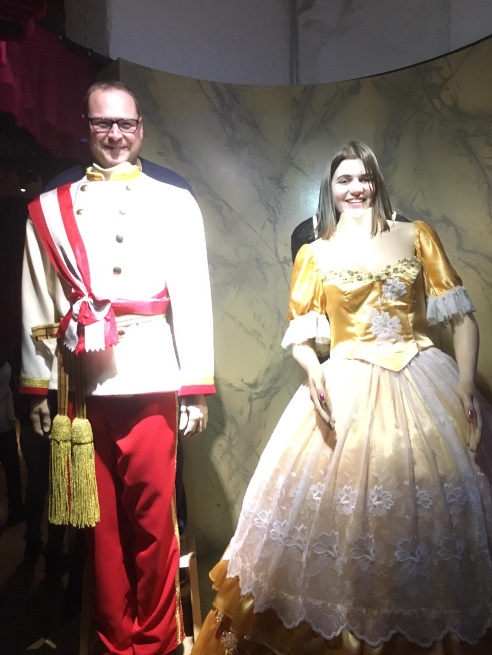 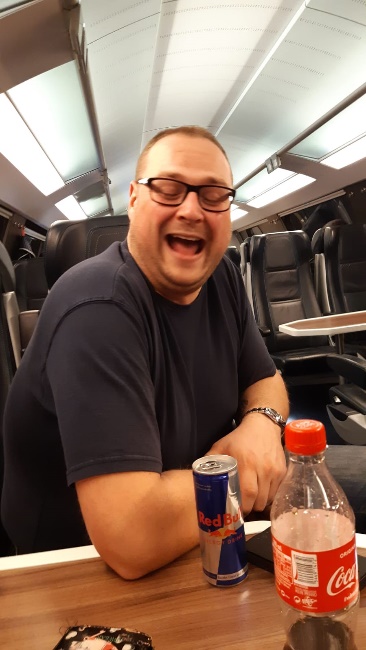 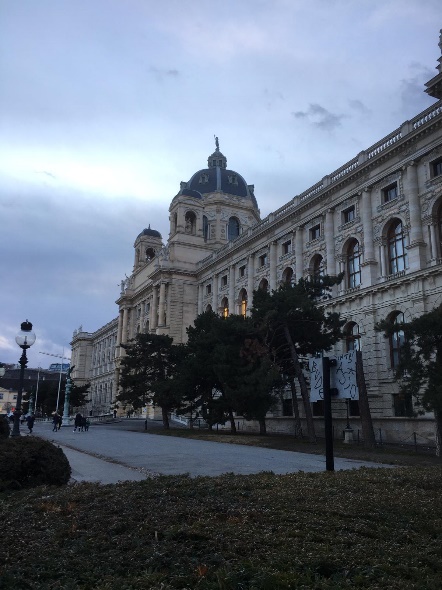 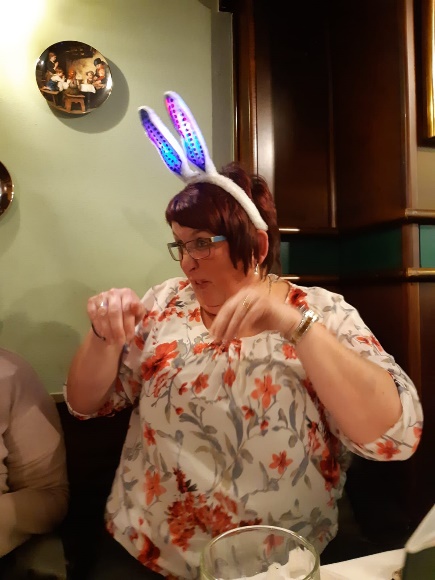 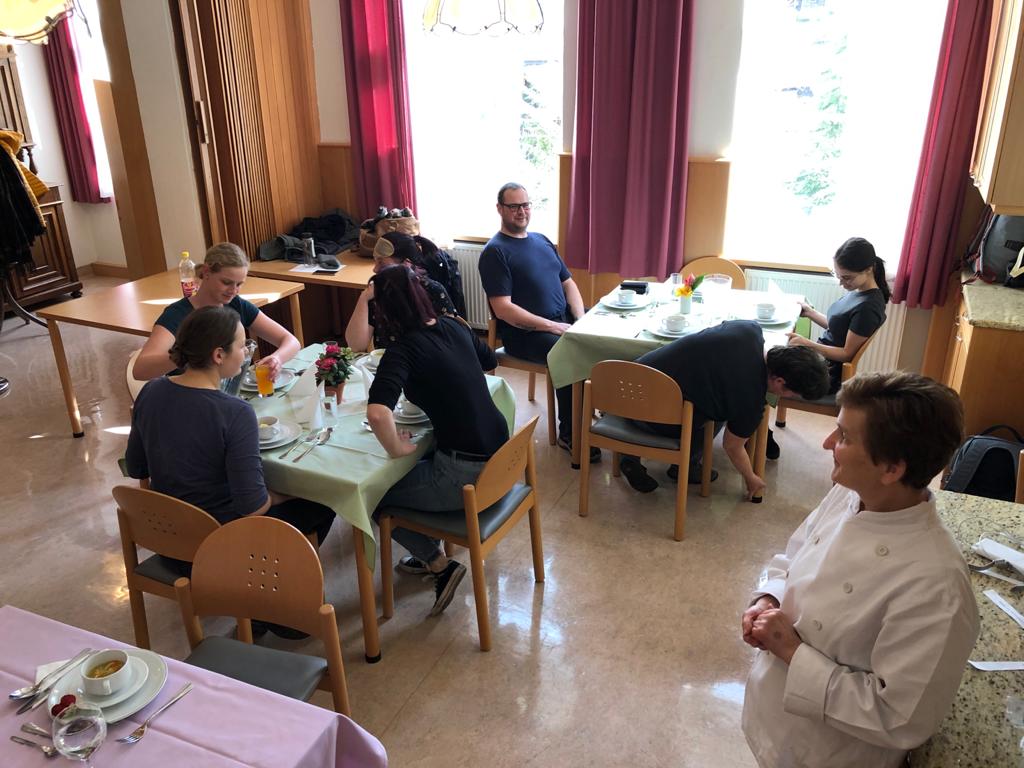 Kochen mit Beeinträchtigungbei Fr. Stadler
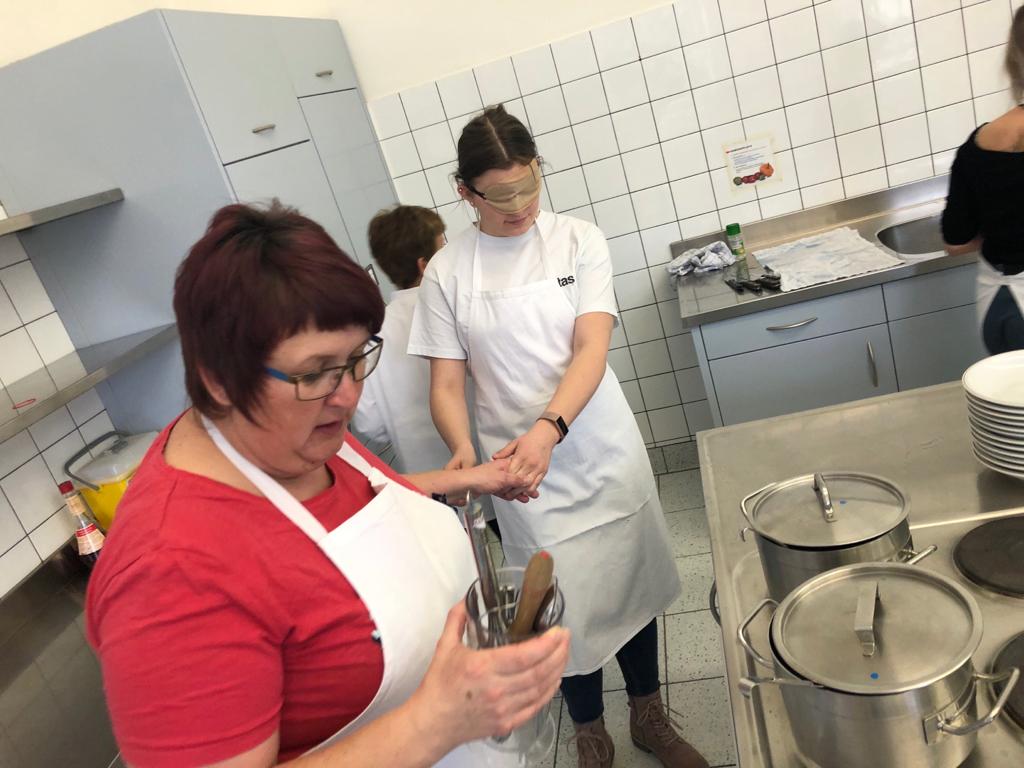 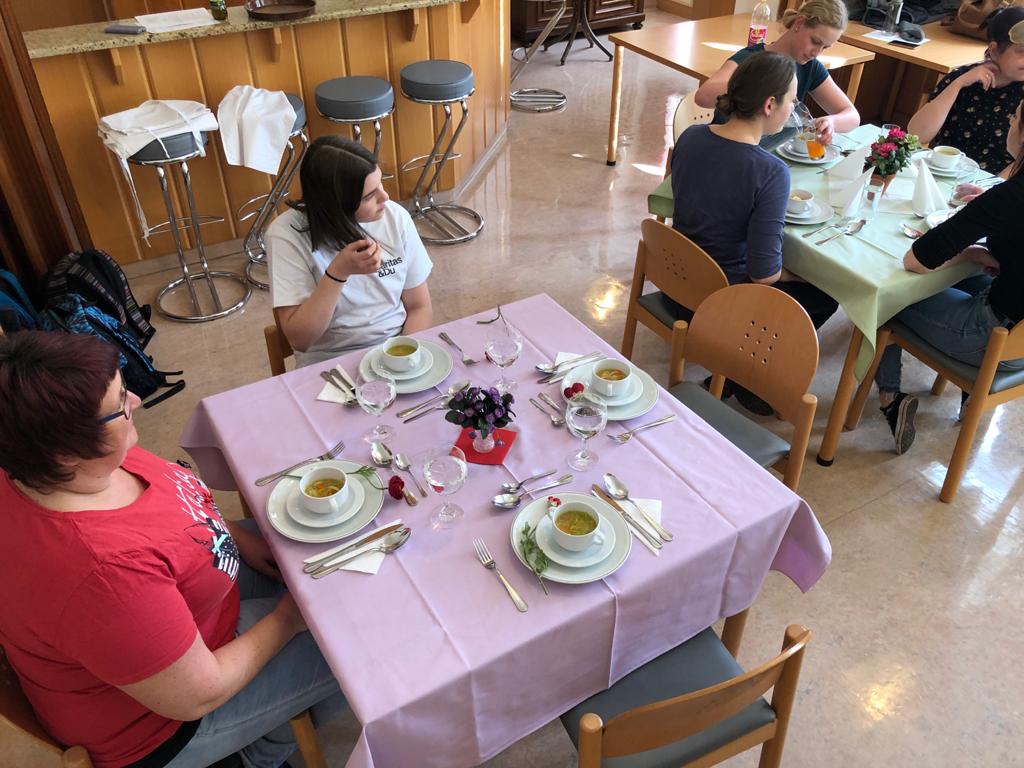 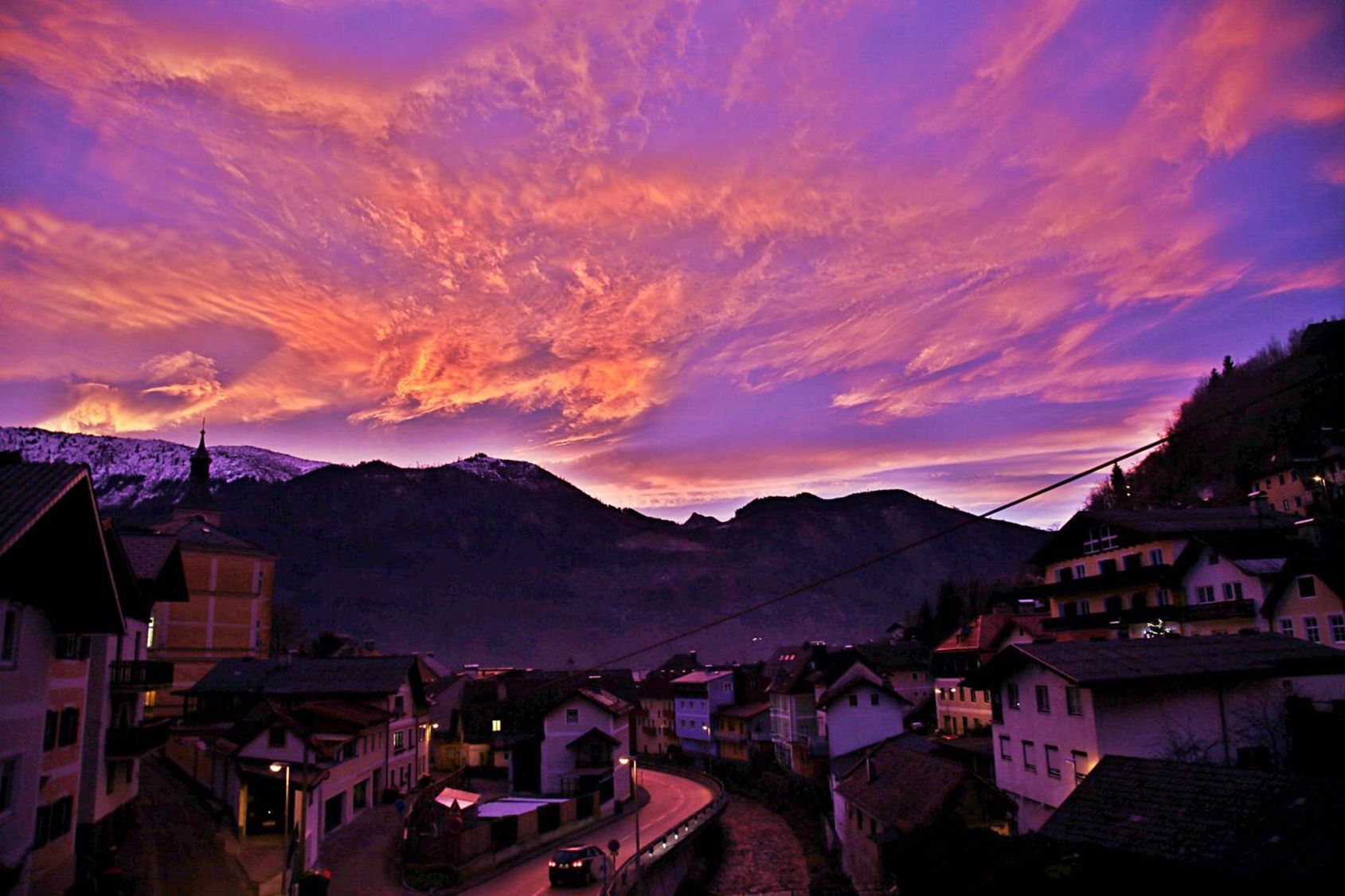 Die schönsten Stunden sind die, die man miteinander teilt
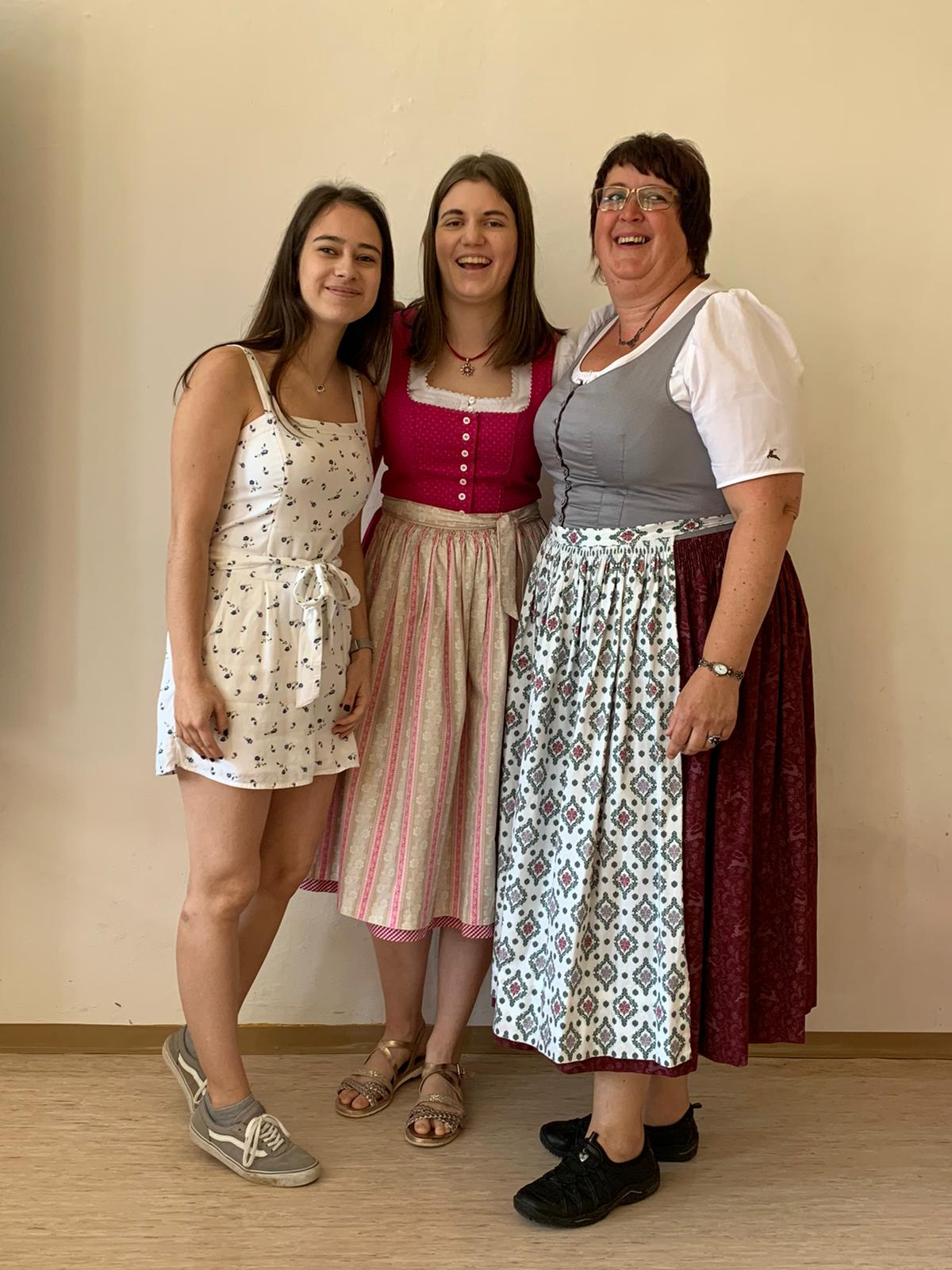 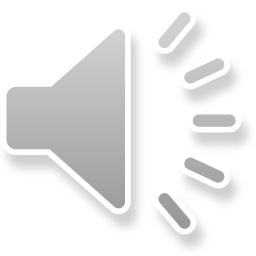 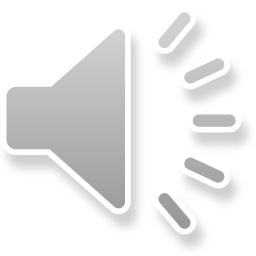 Wir sagen auf Wiedersehen!
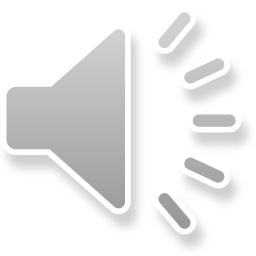 An lasst uns stoßen und auf den Weg lasst uns brechen!
Viel Erfolg im neuen Berufsleben als: 
FSBA